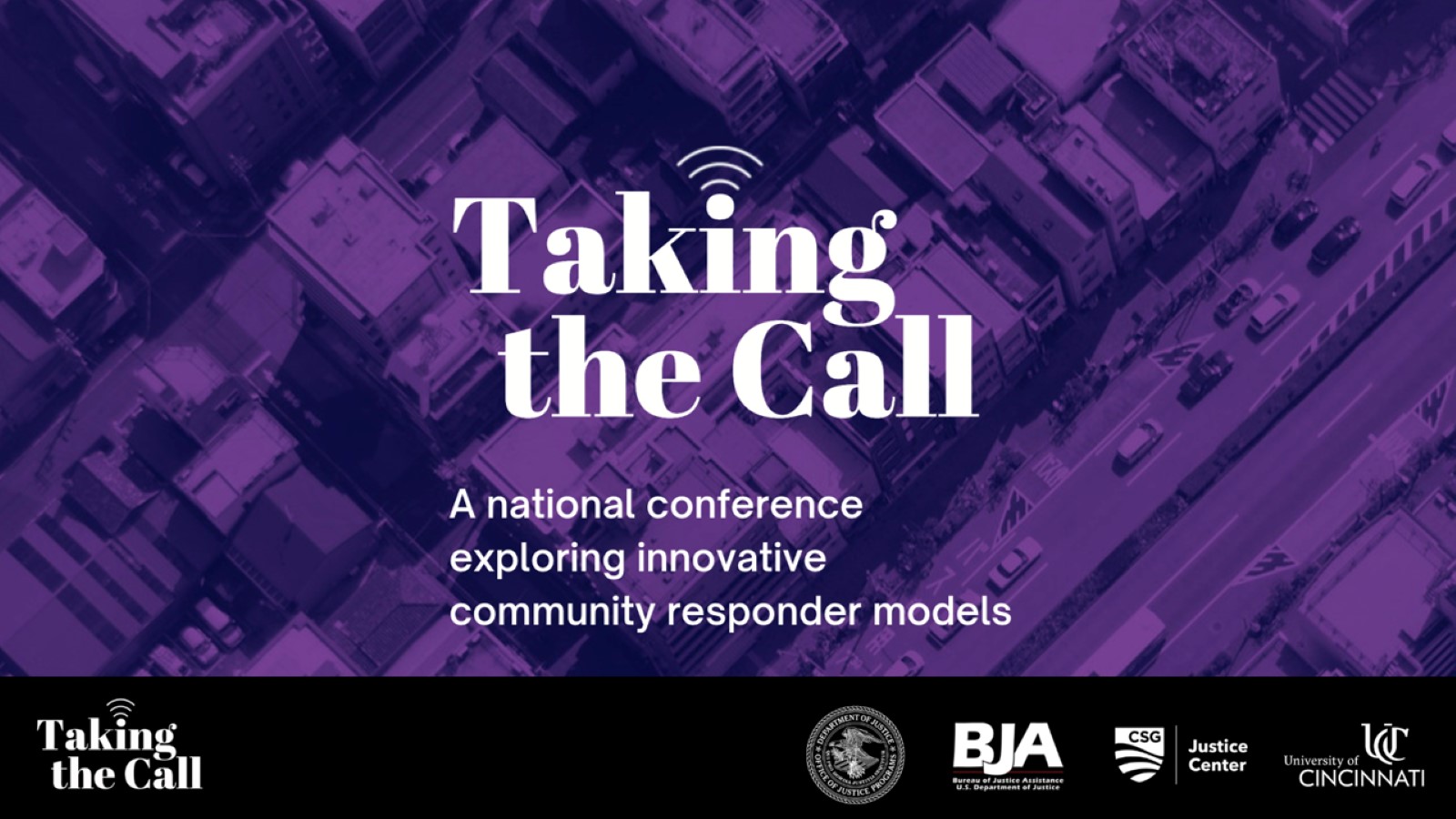 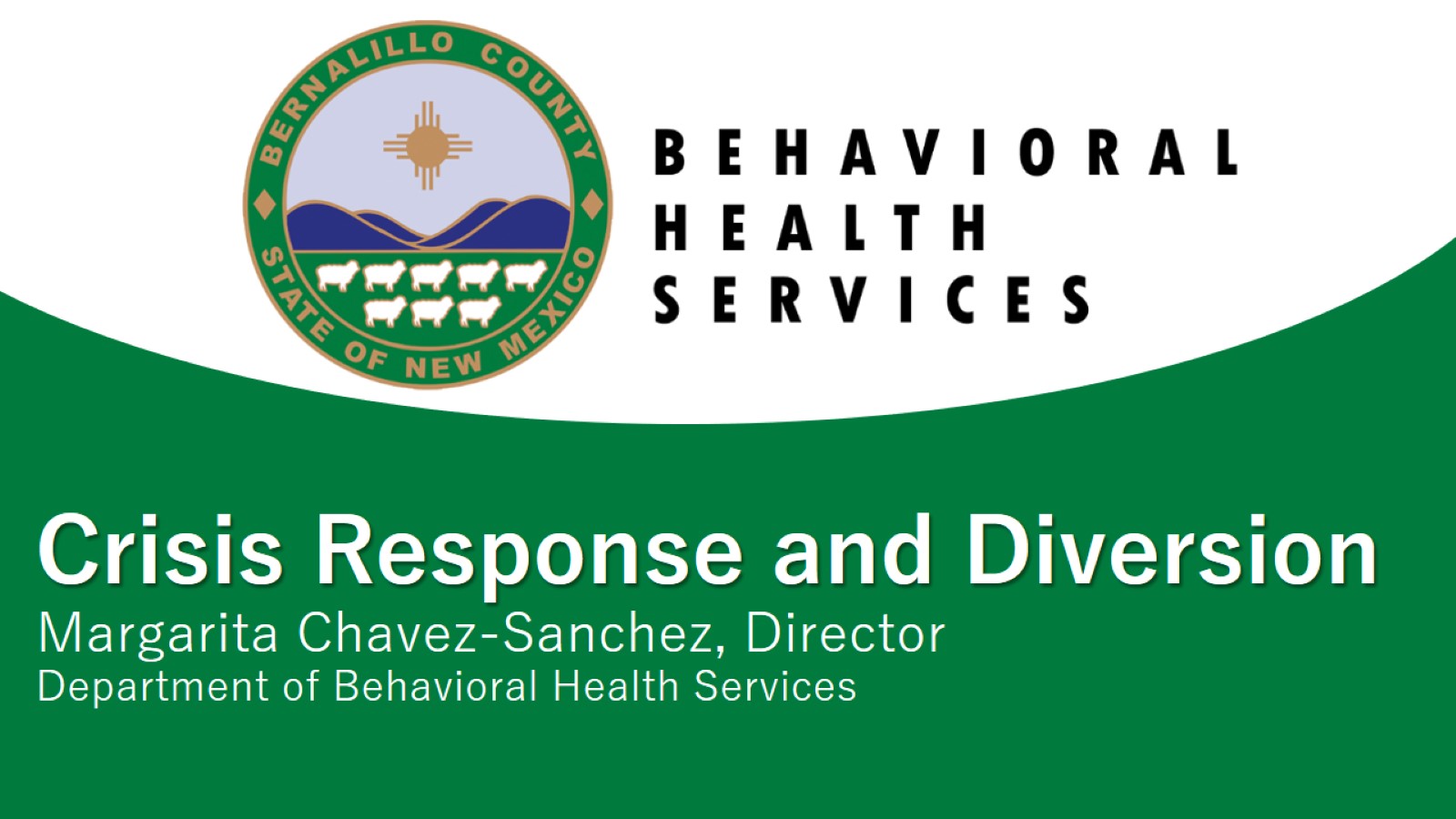 Crisis Response and DiversionMargarita Chavez-Sanchez, DirectorDepartment of Behavioral Health Services
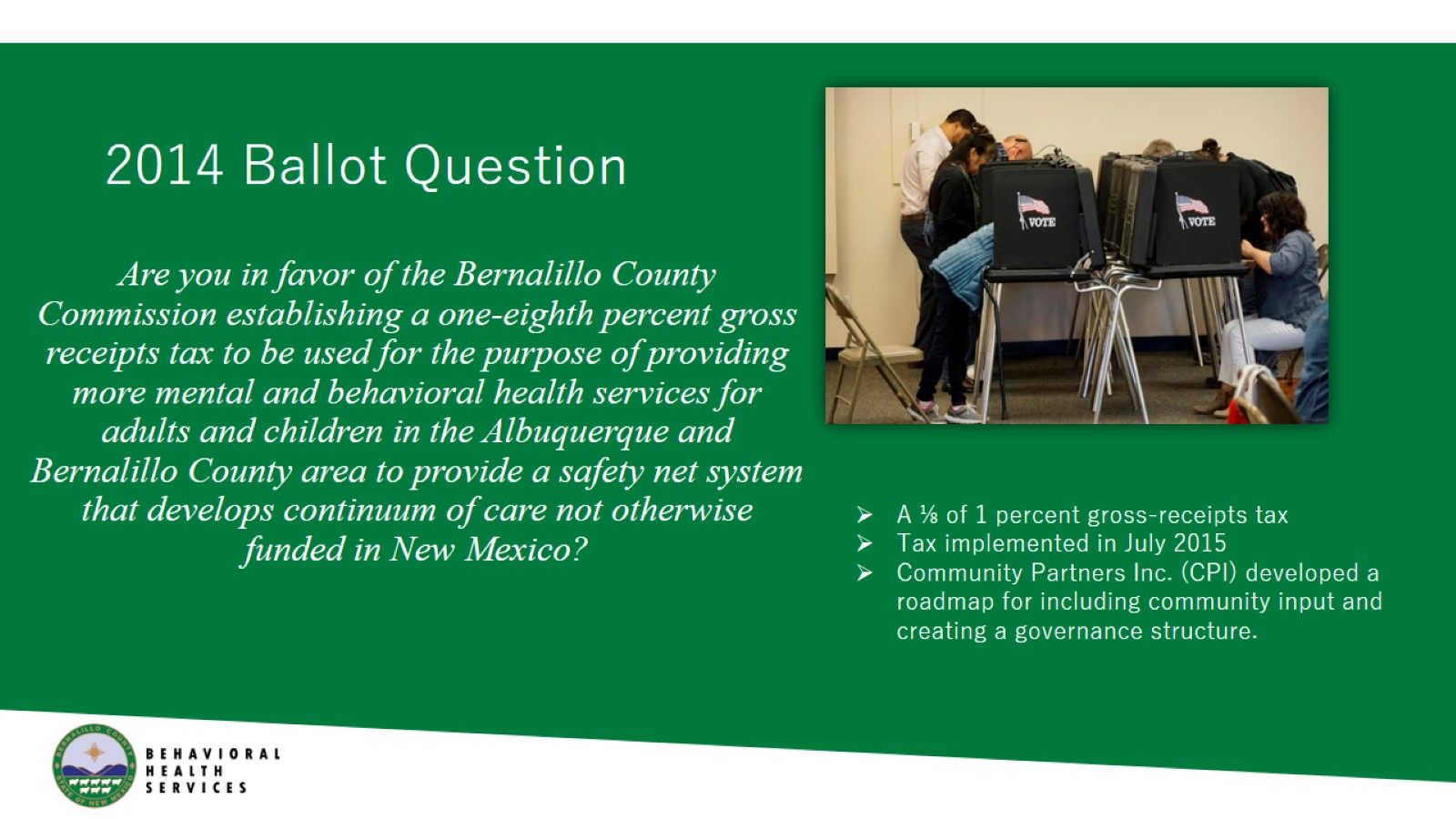 2014 Ballot Question
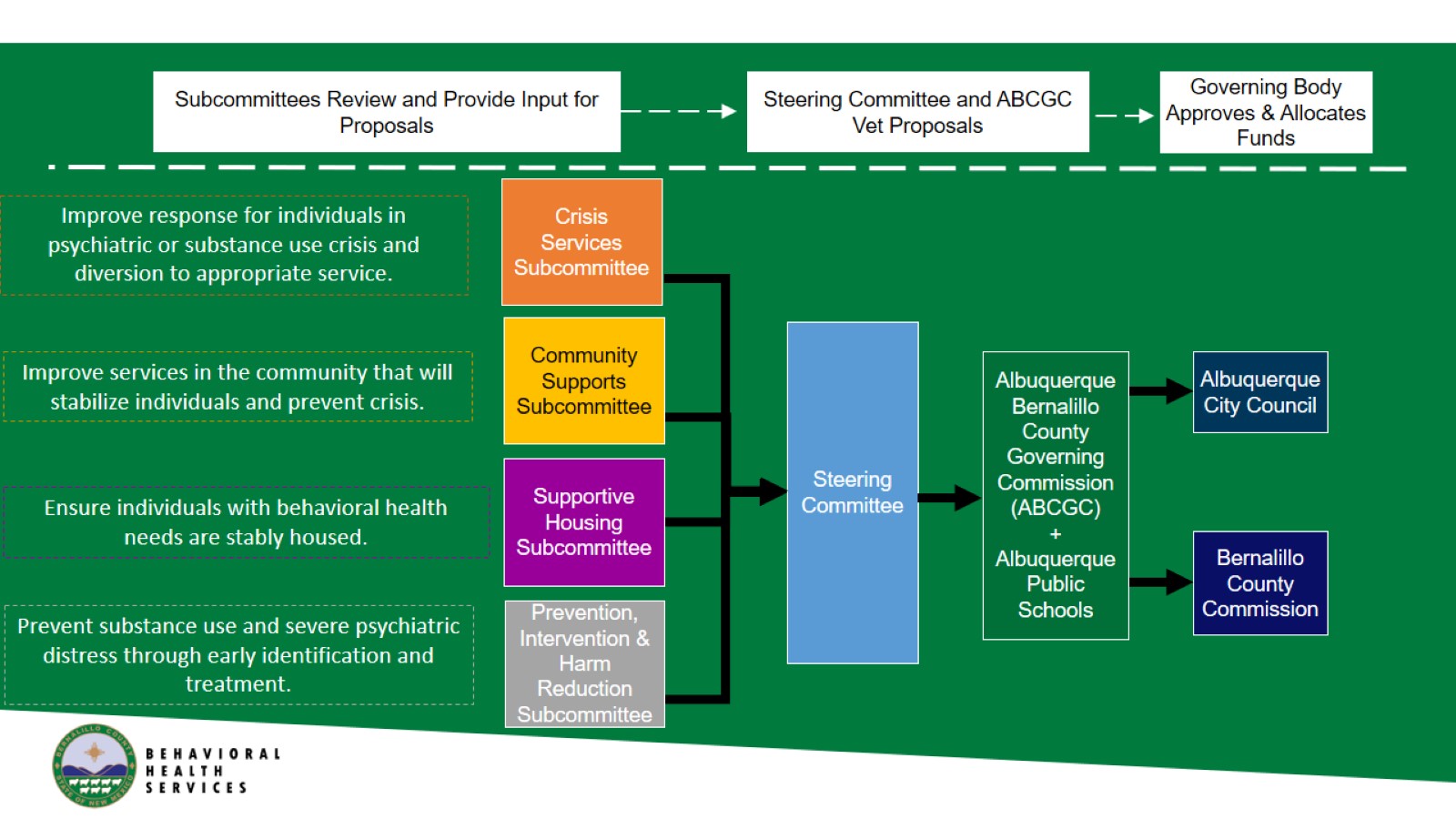 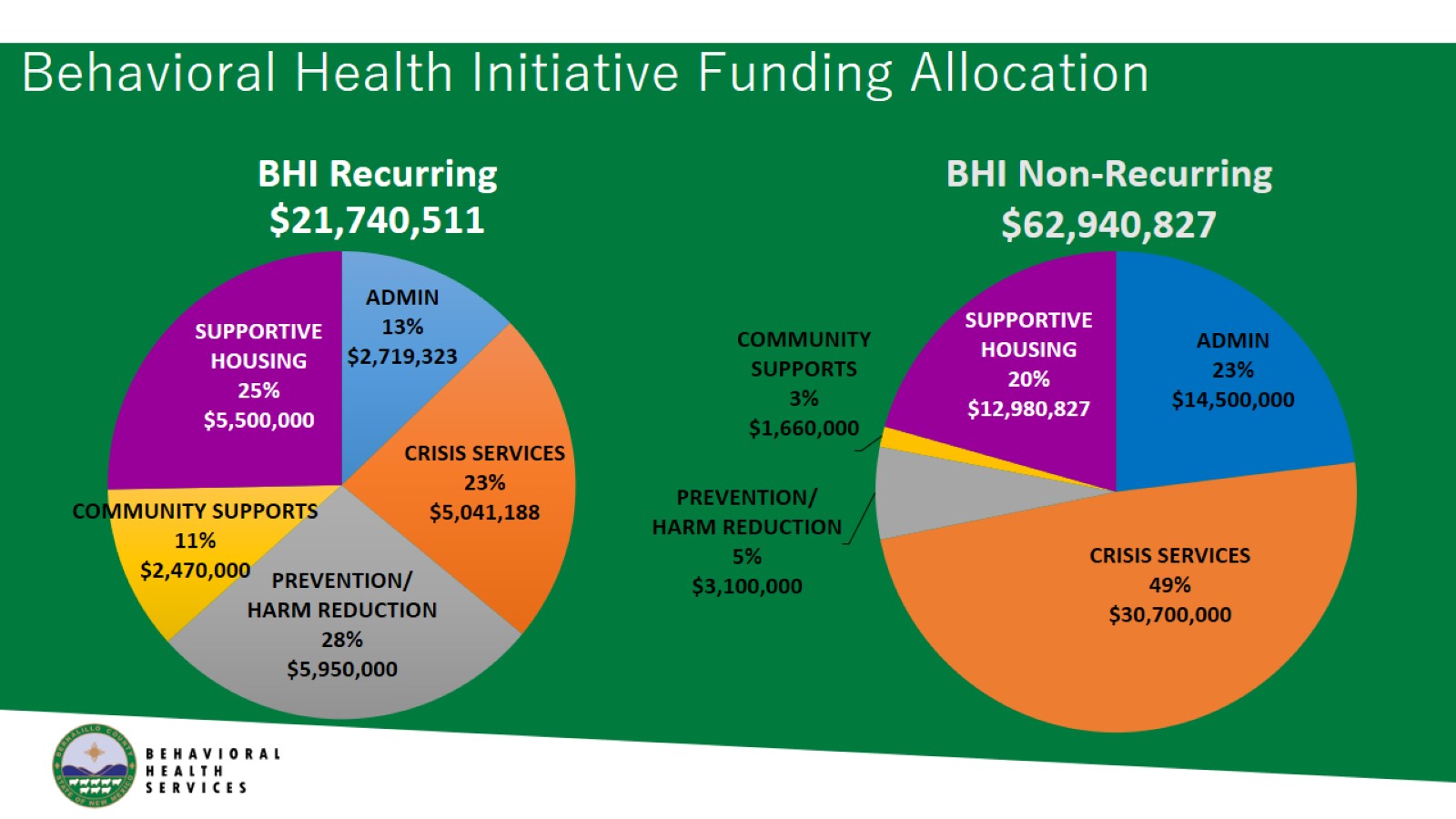 BHI Recurring $21,740,511
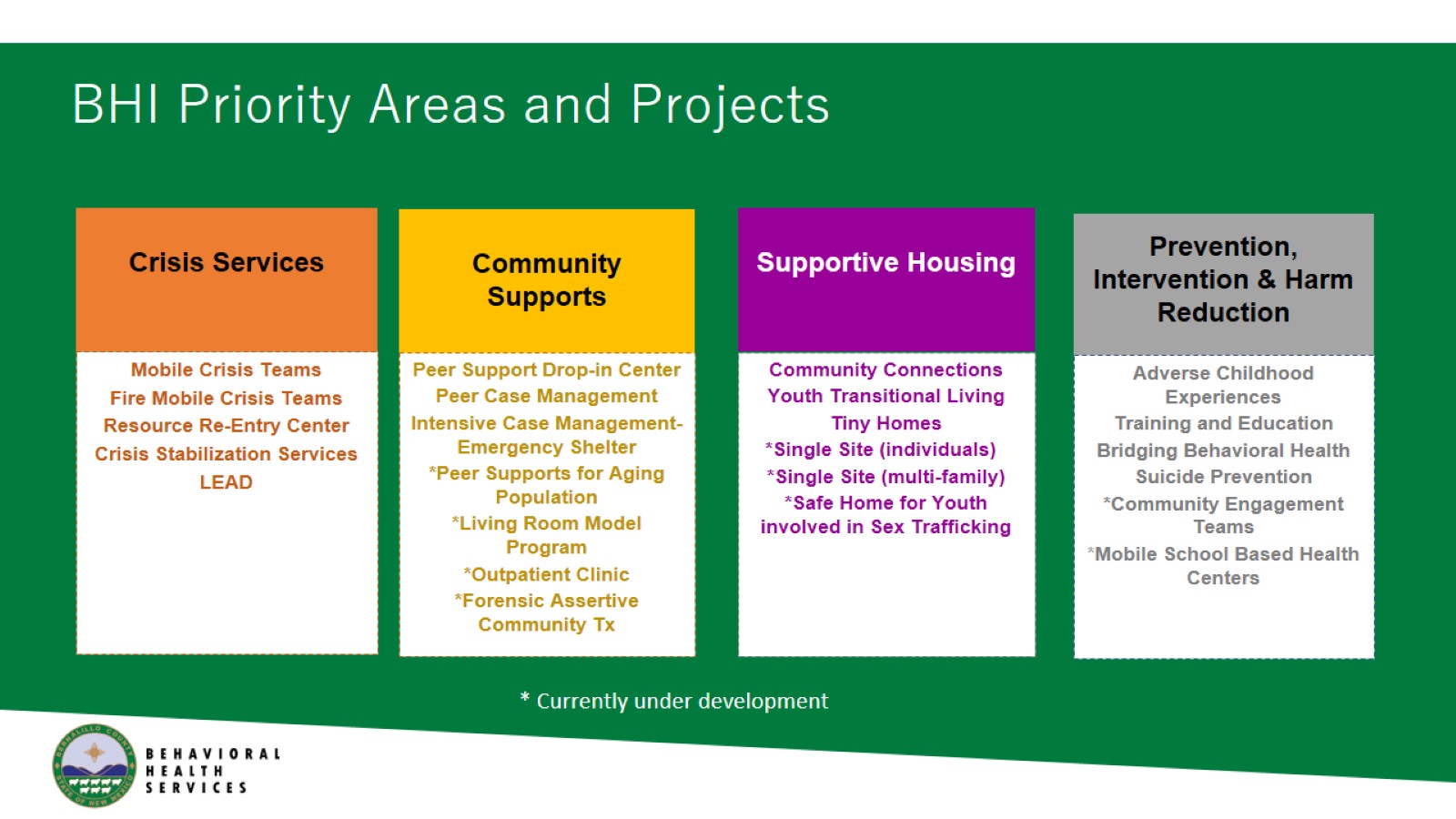 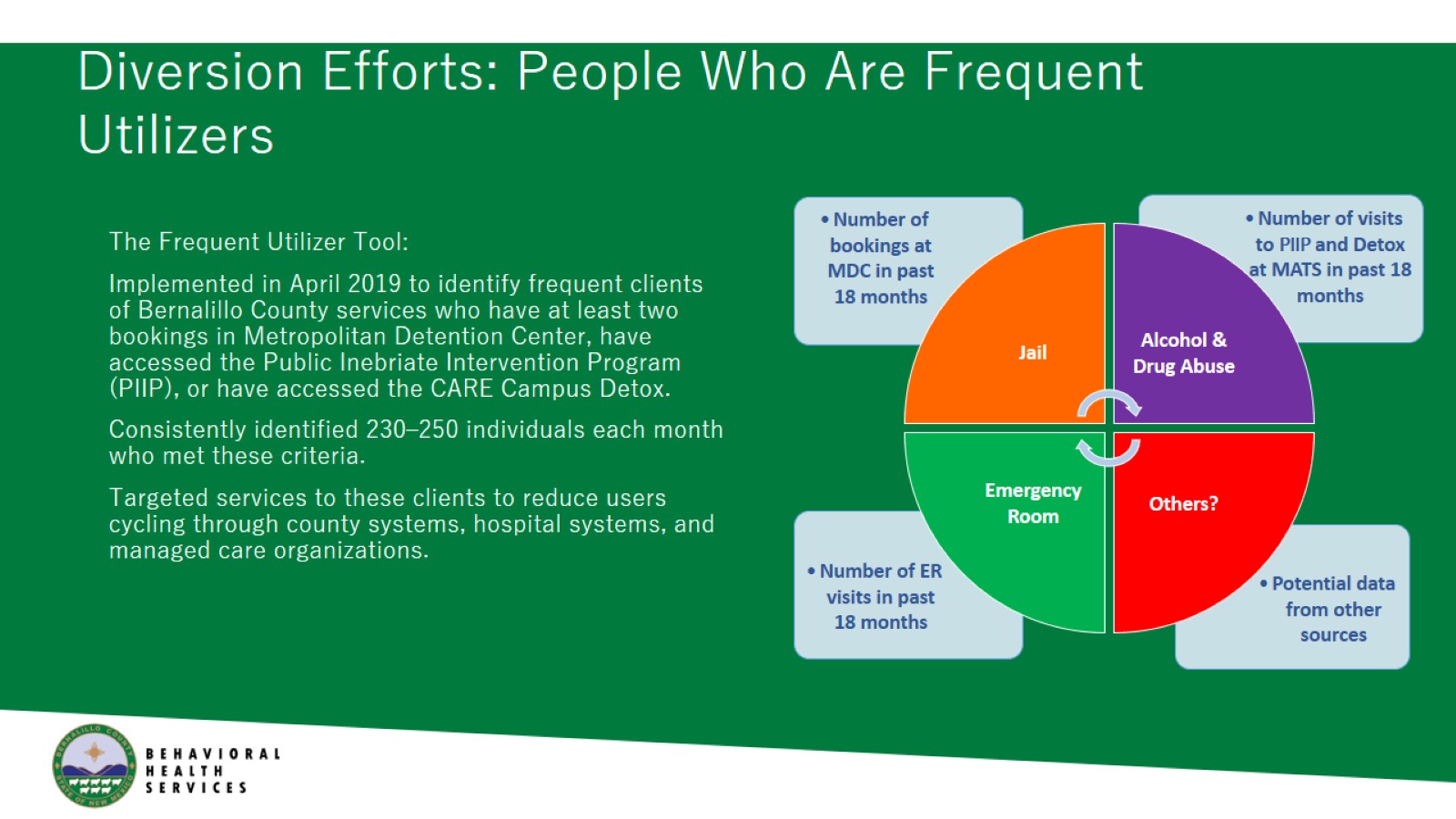 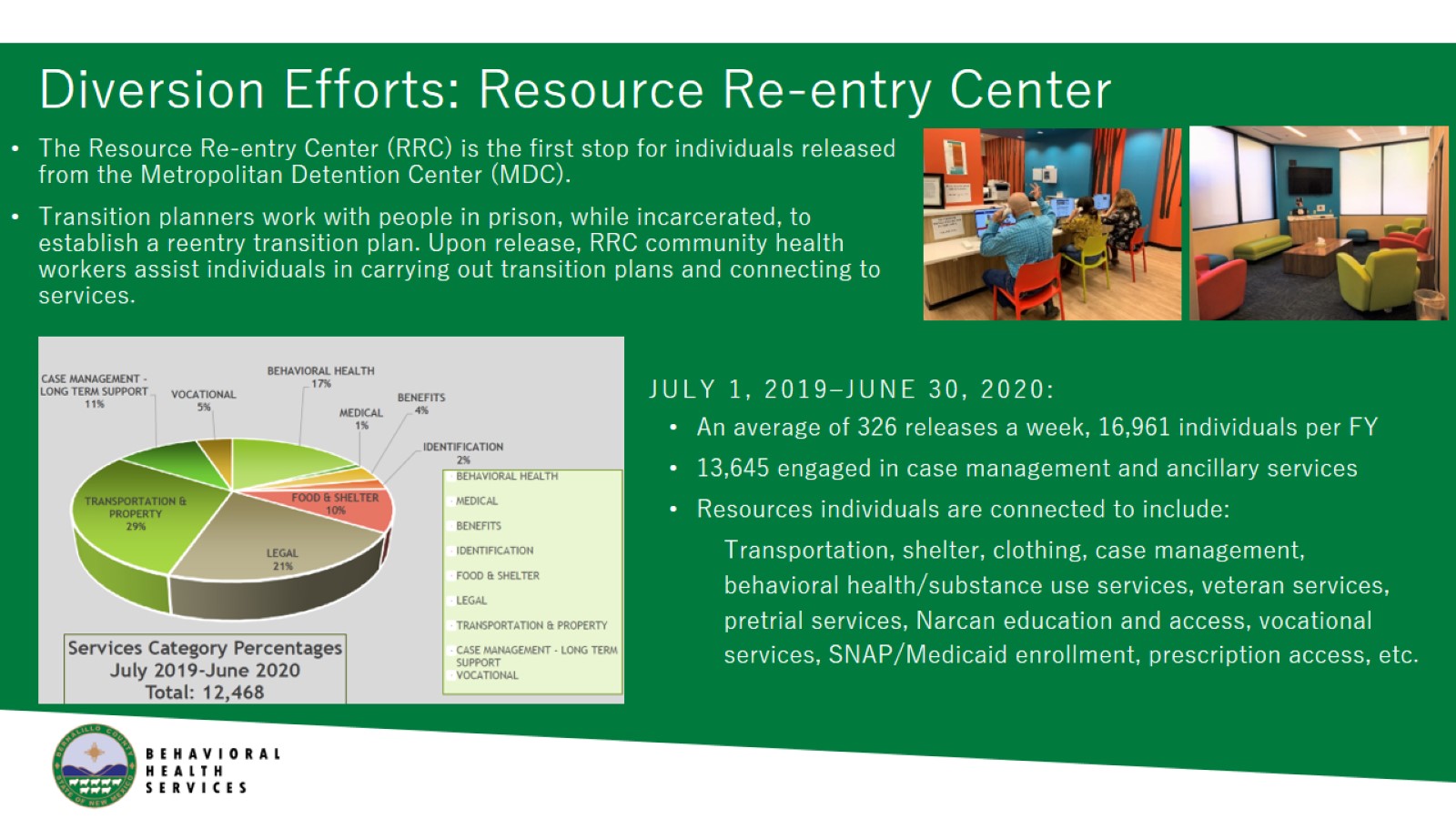 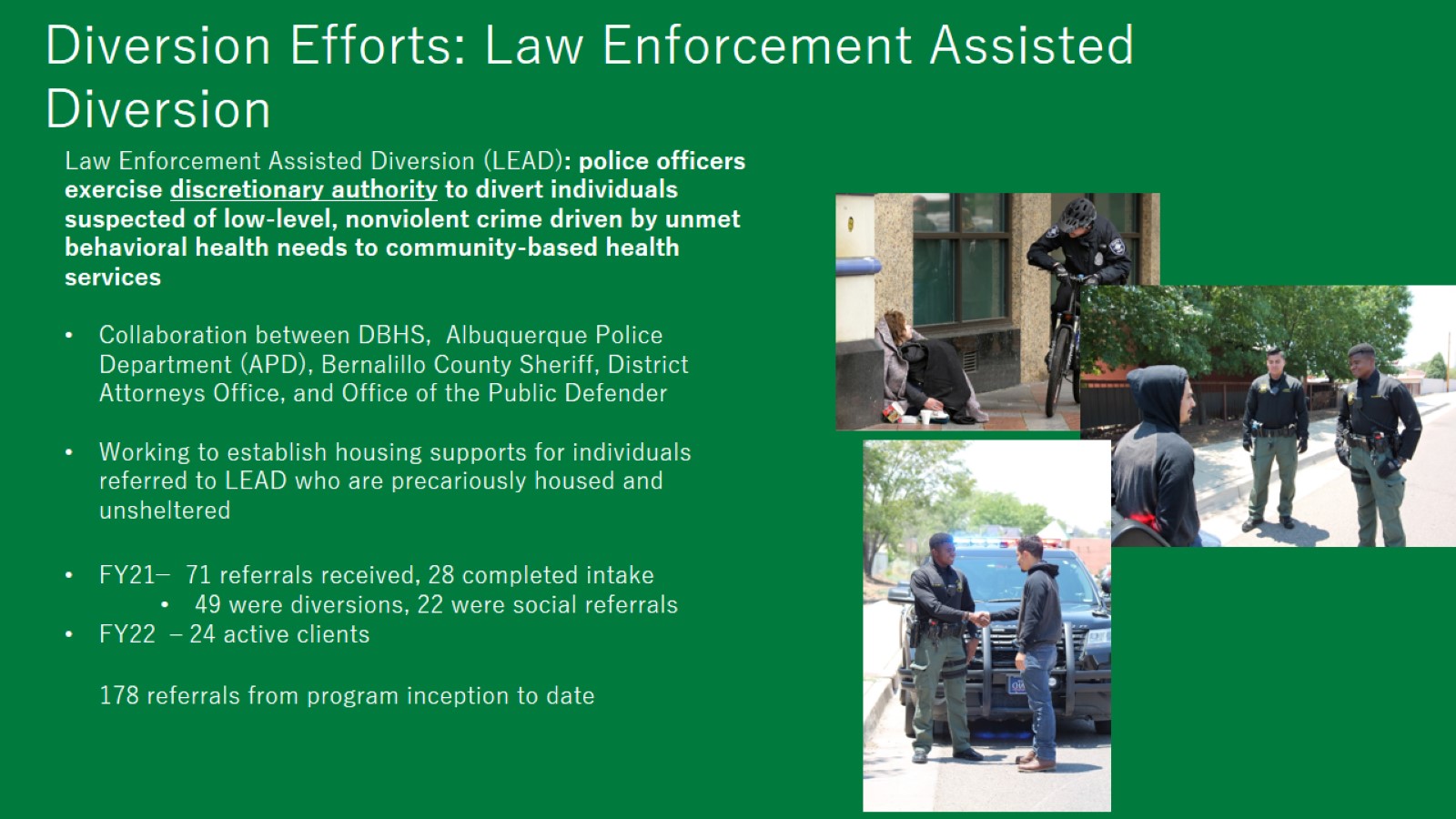 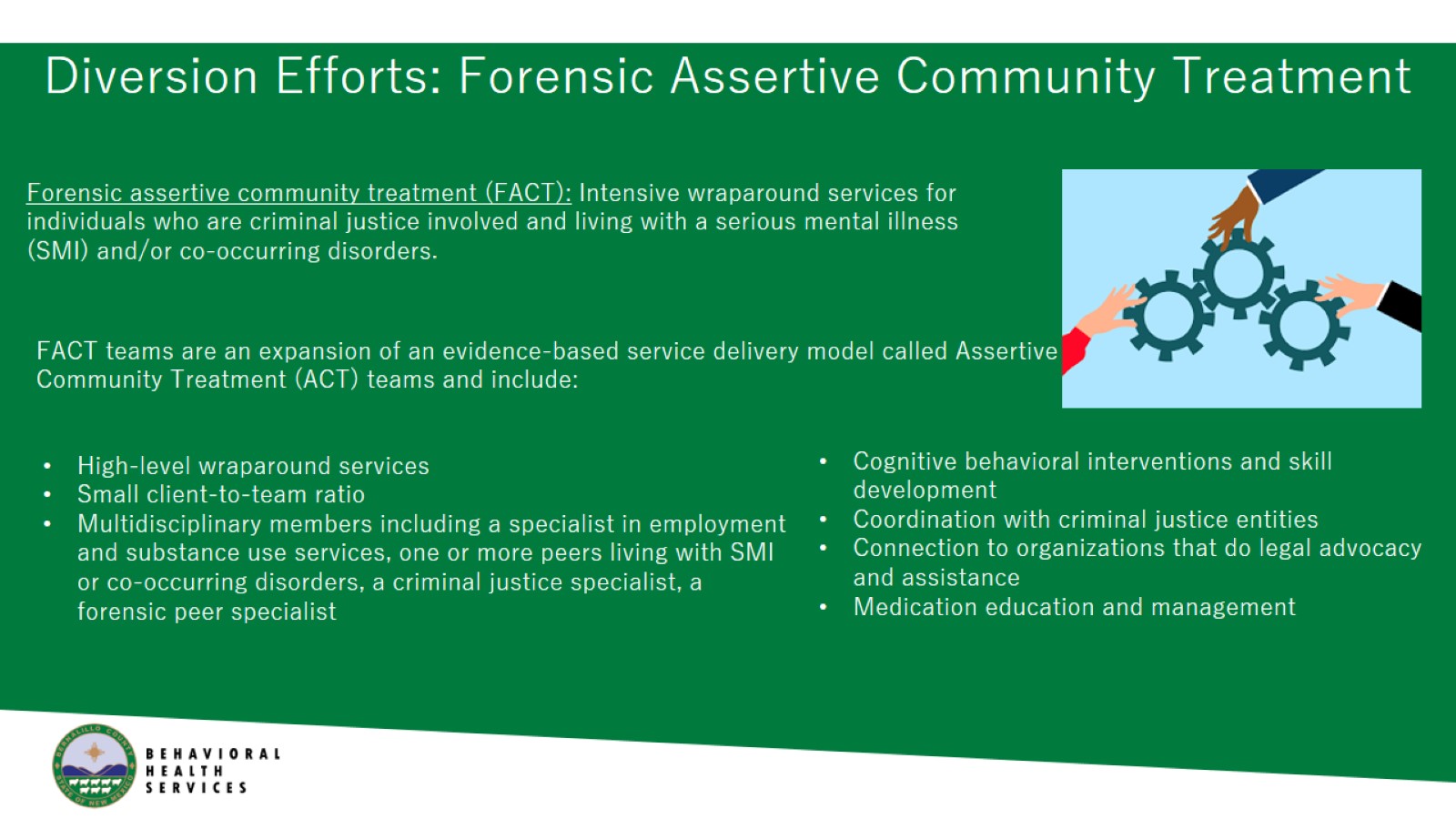 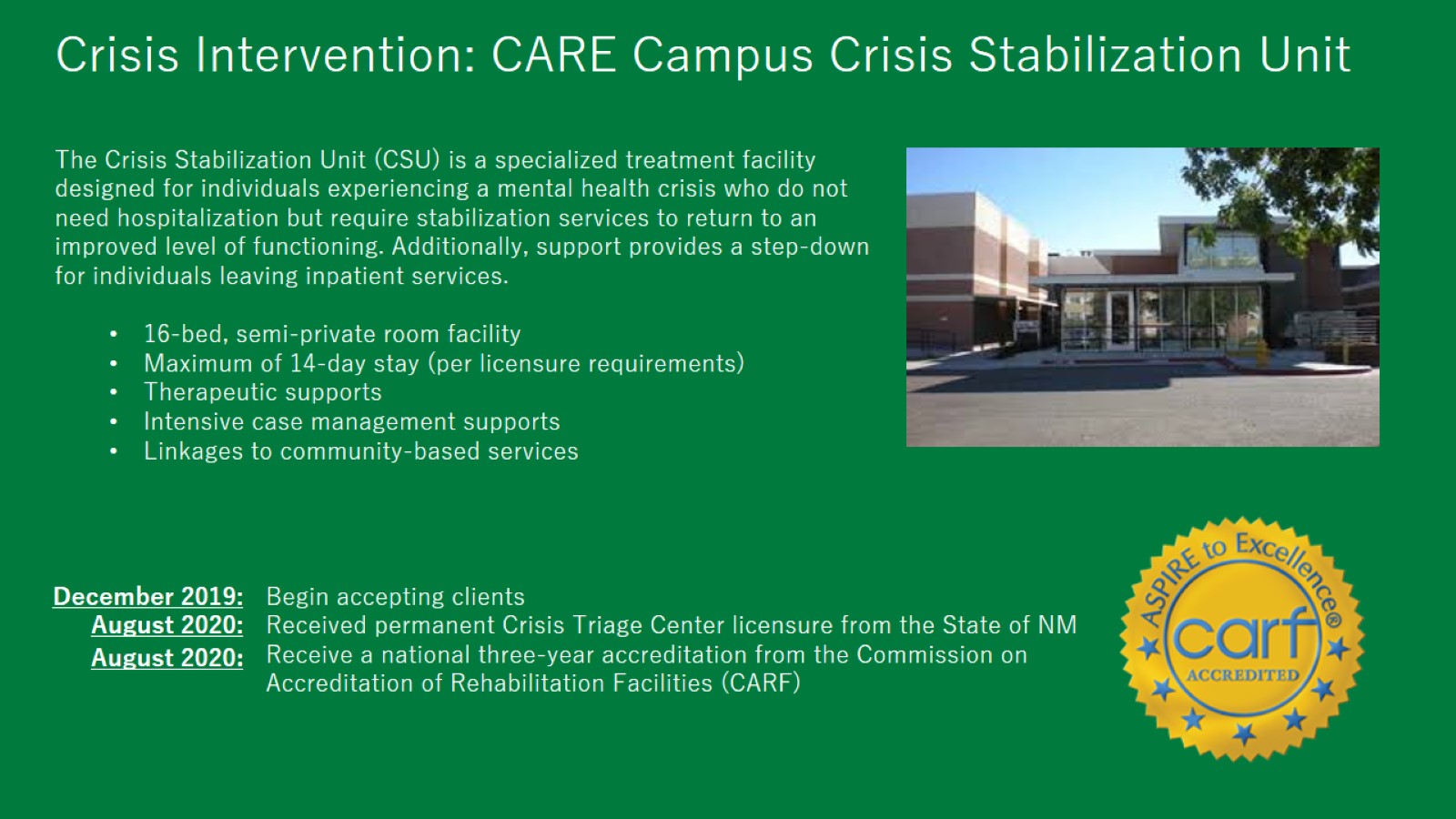 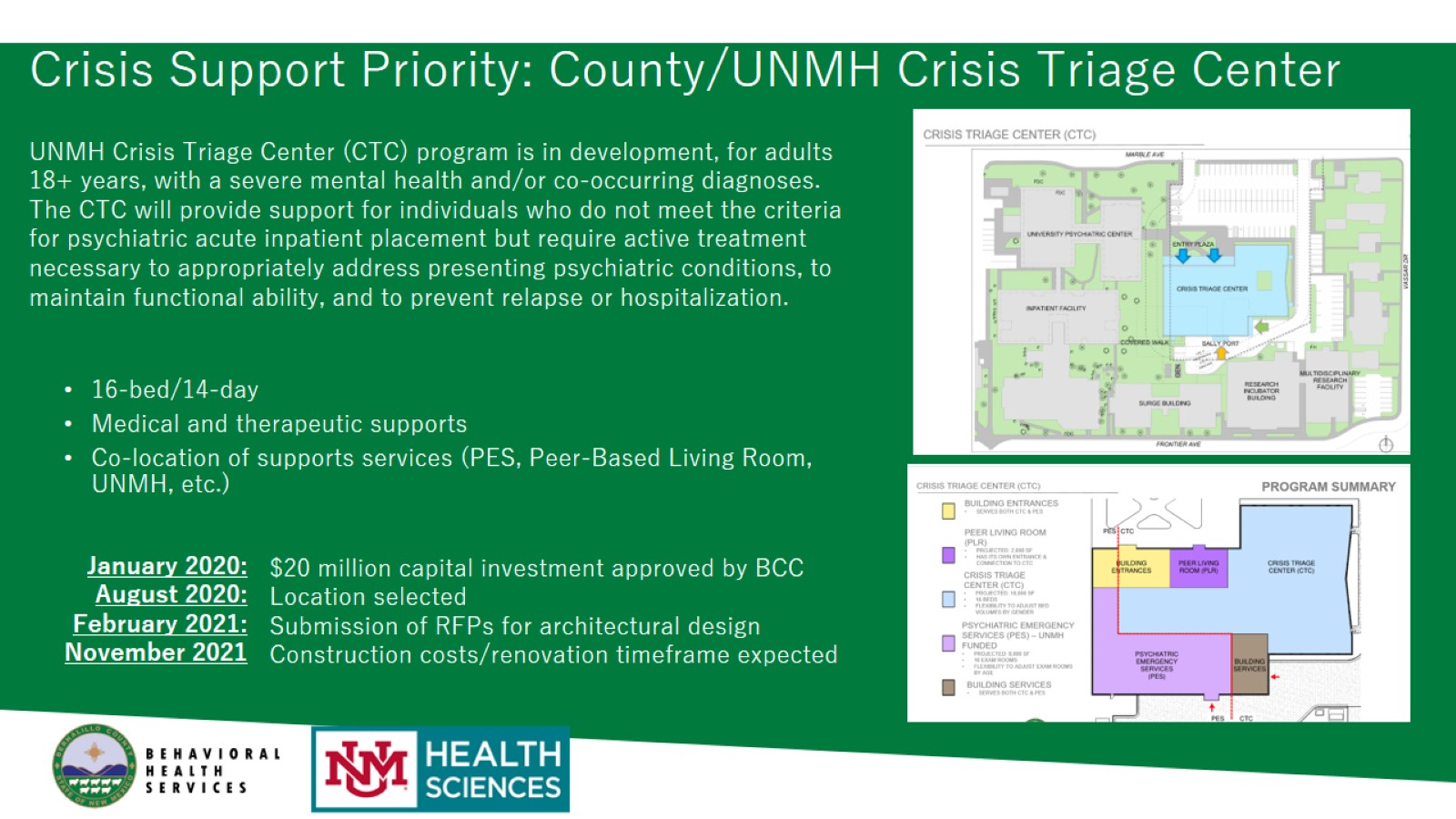 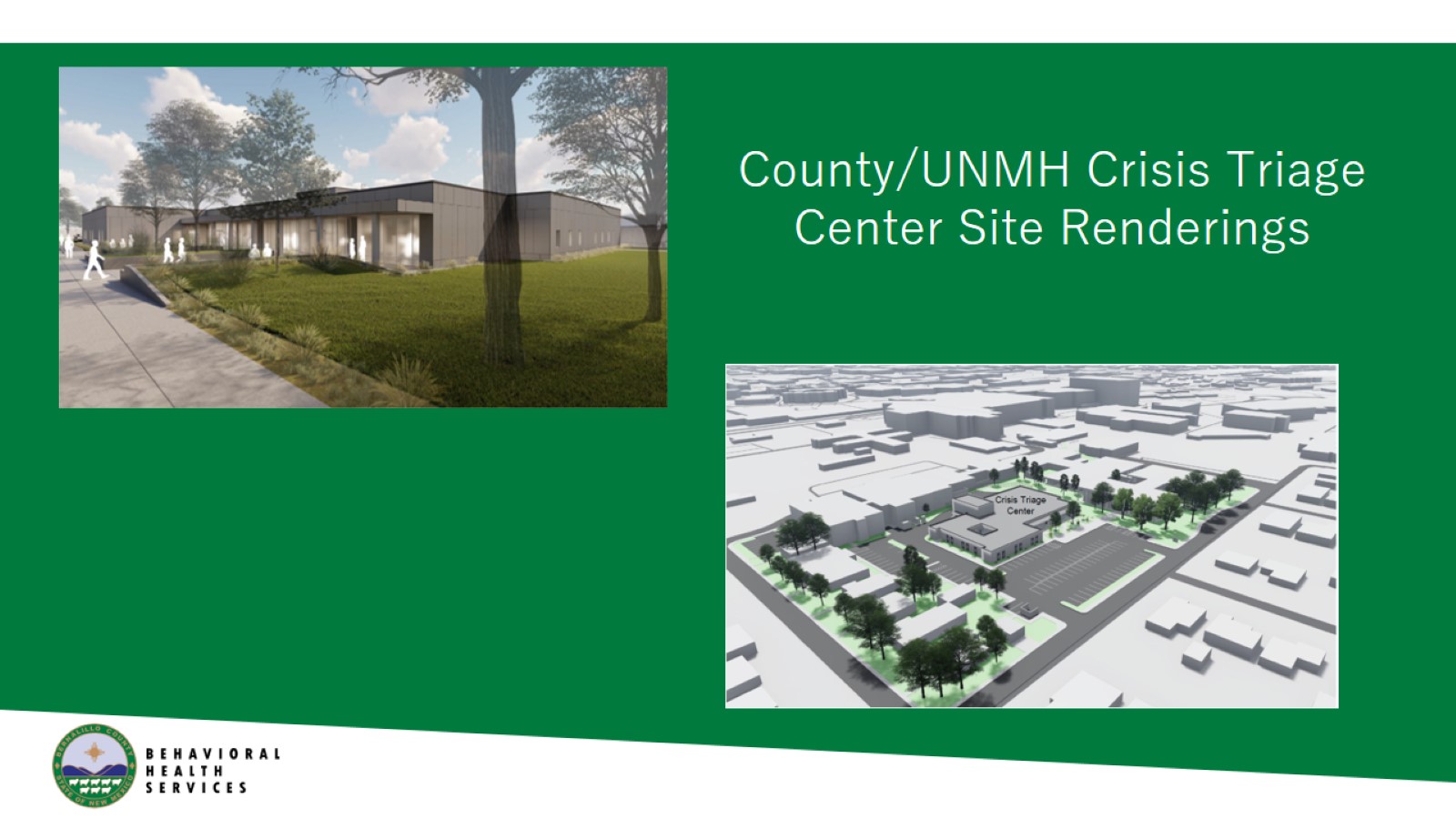 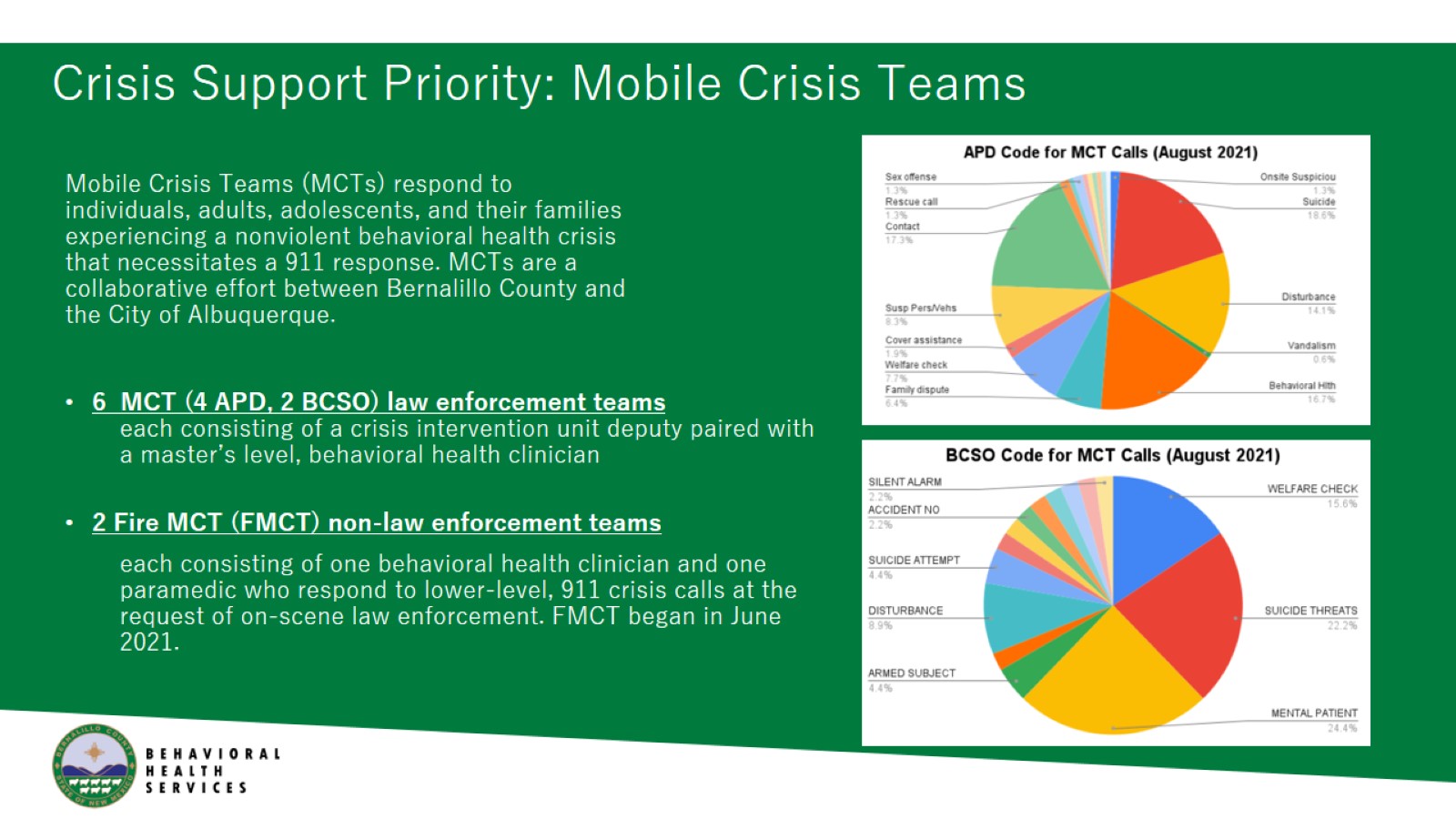 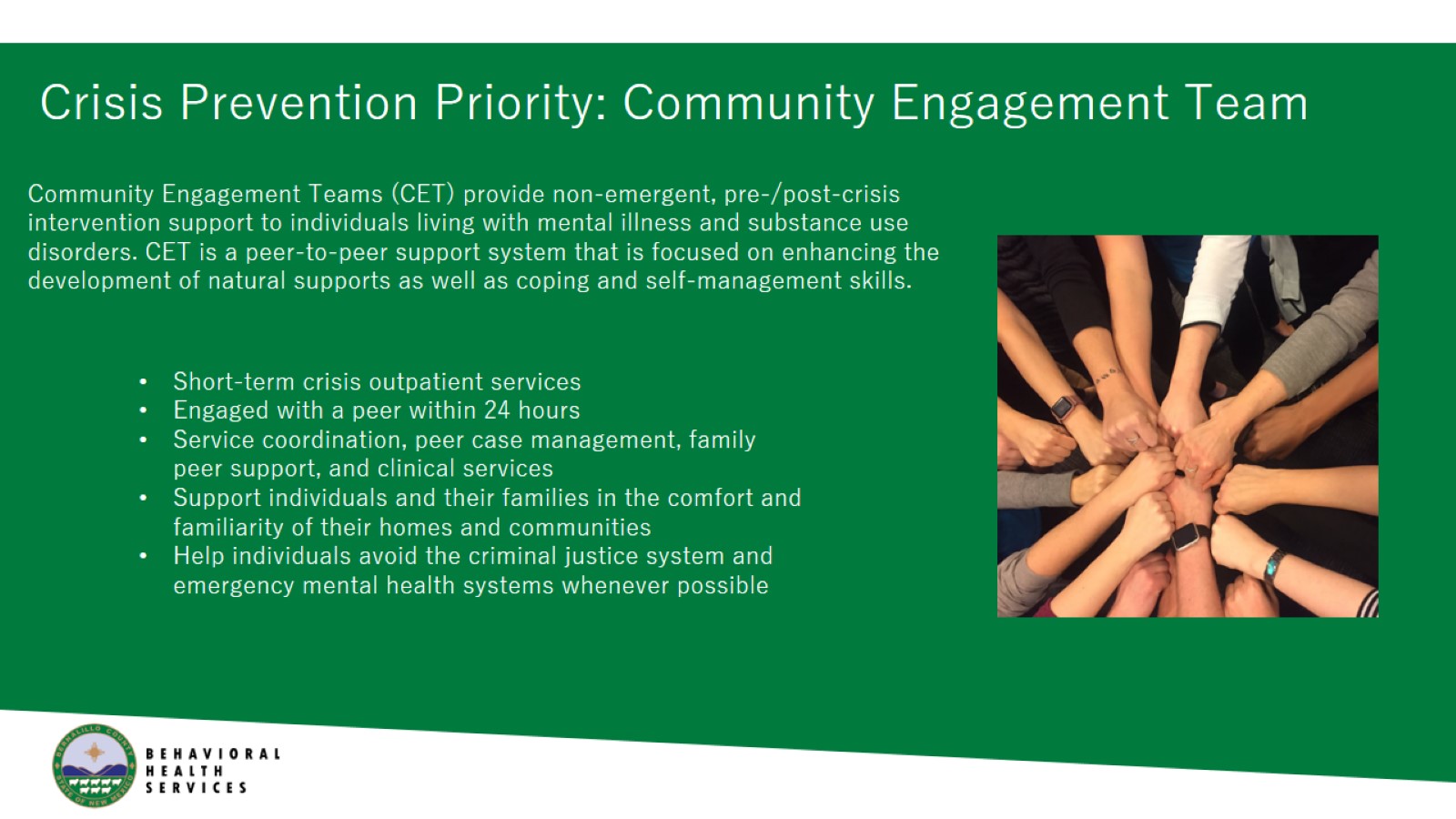 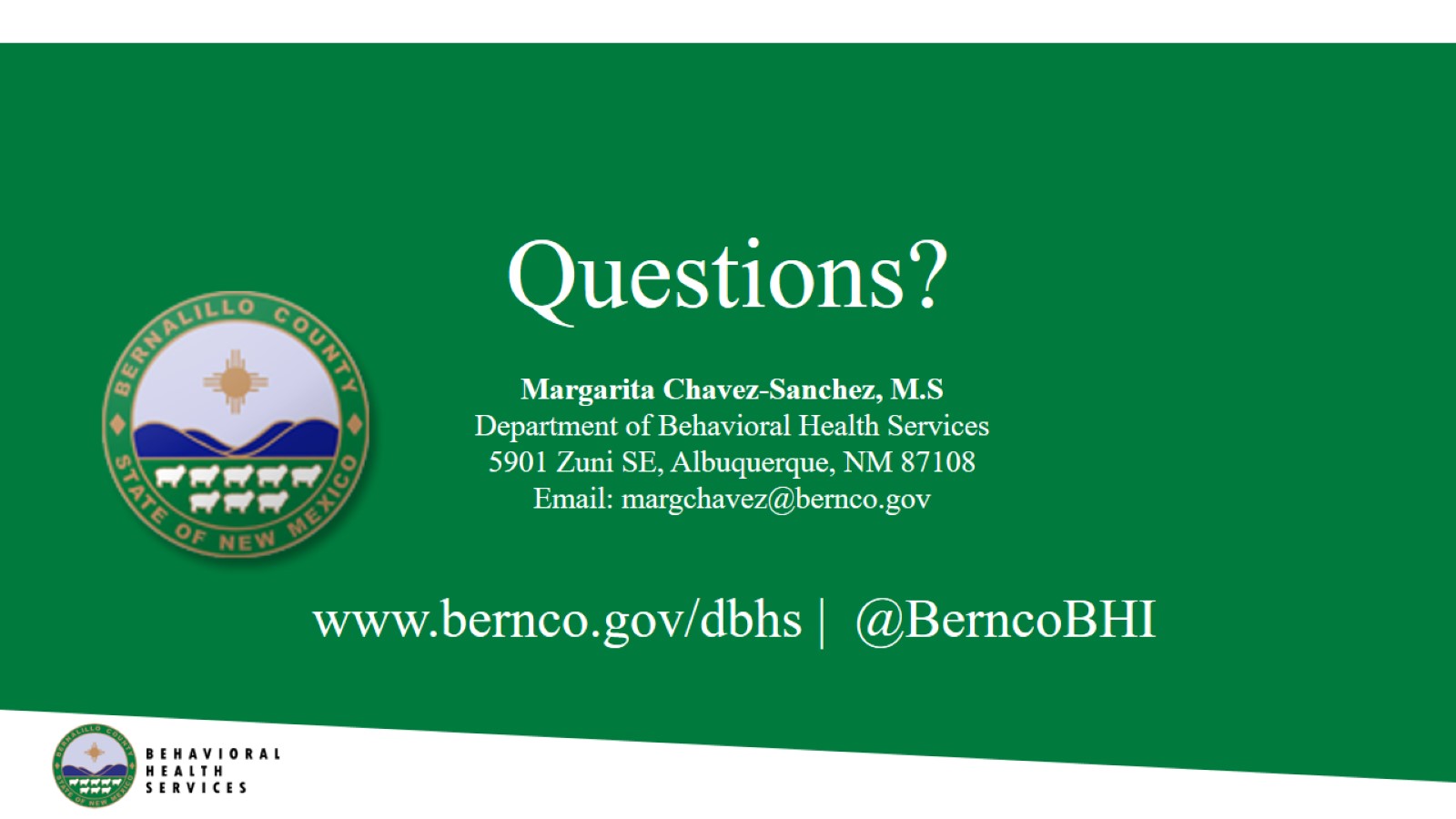 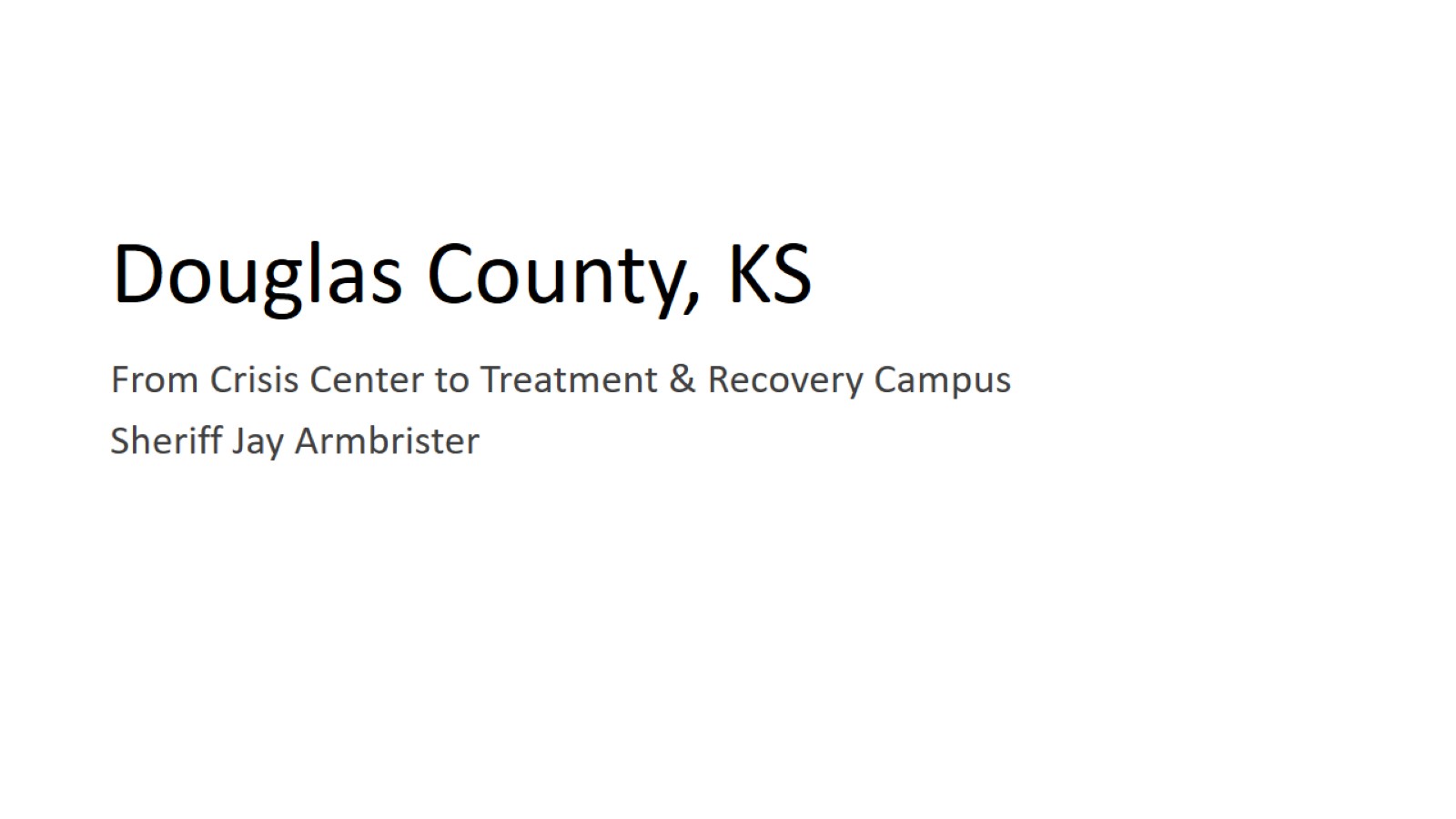 Douglas County, KS
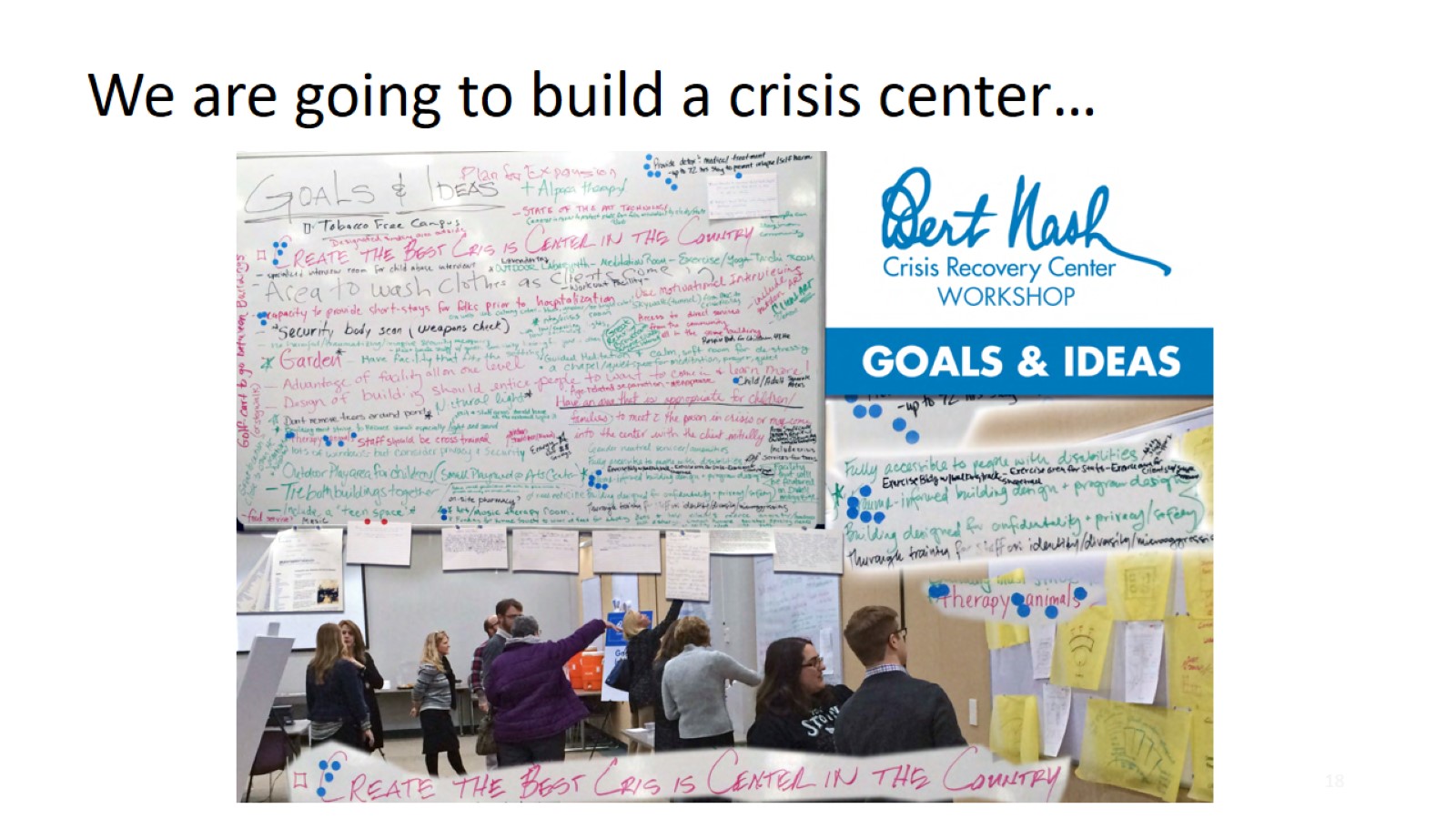 We are going to build a crisis center…
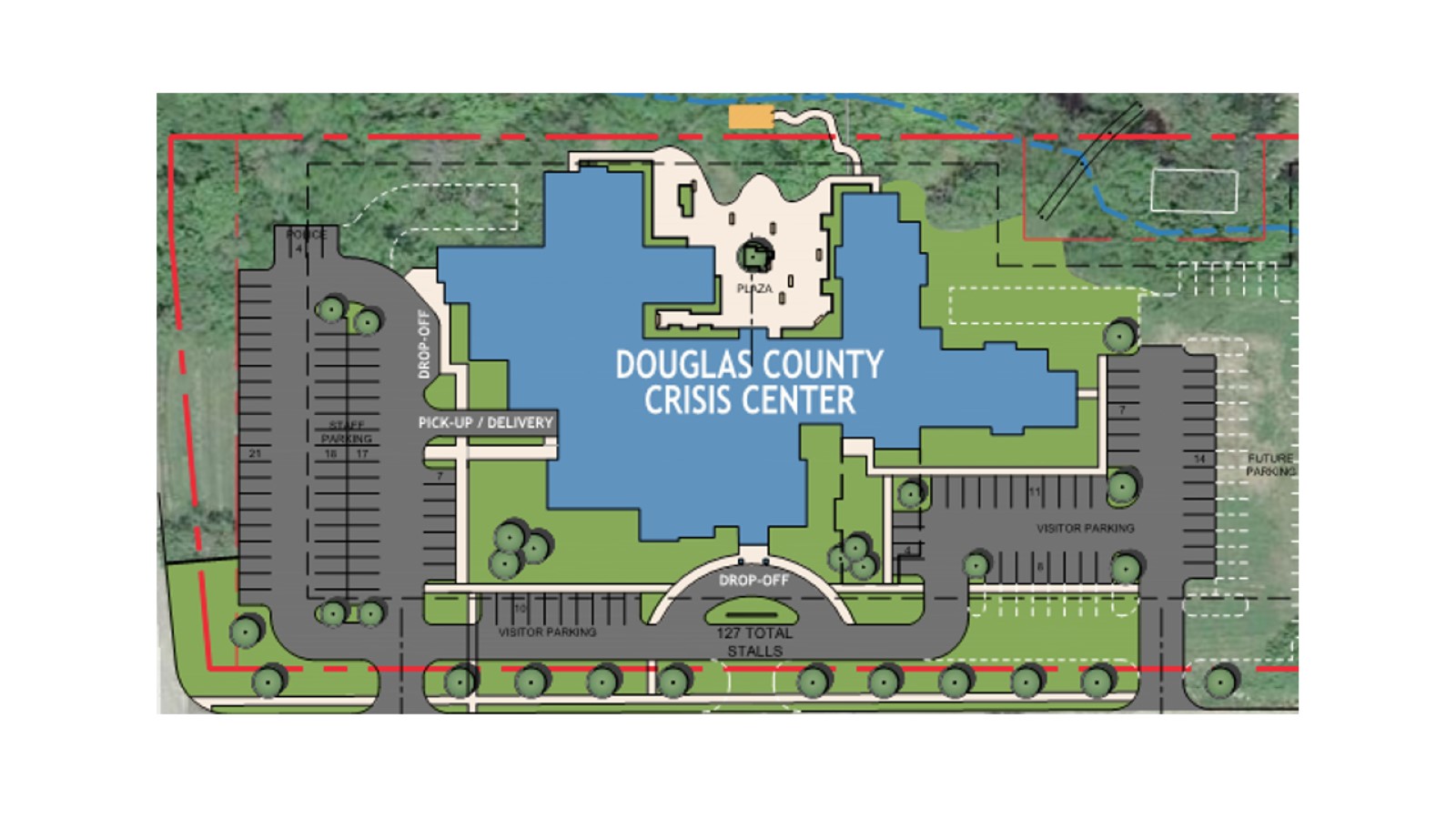 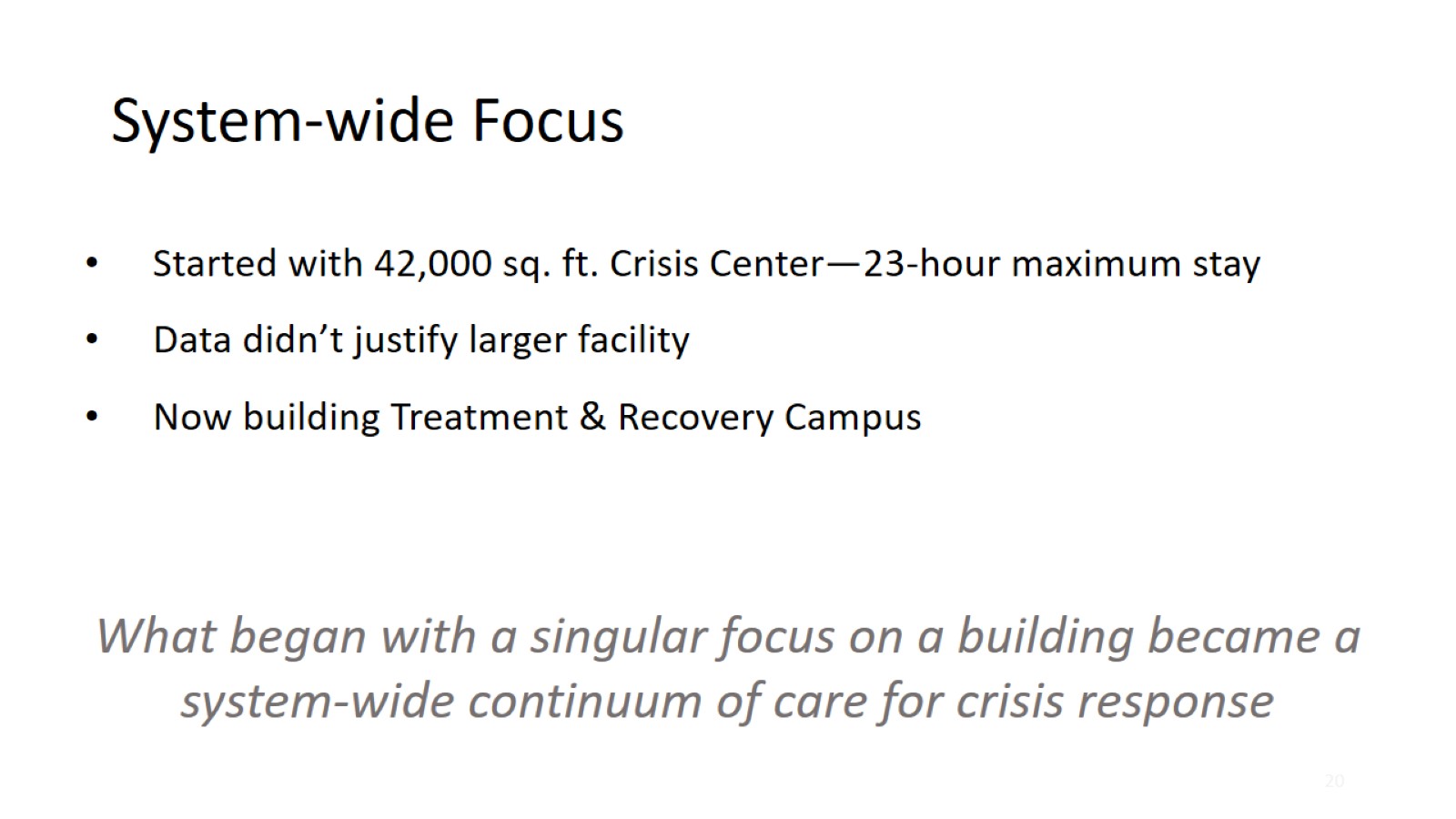 System-wide Focus
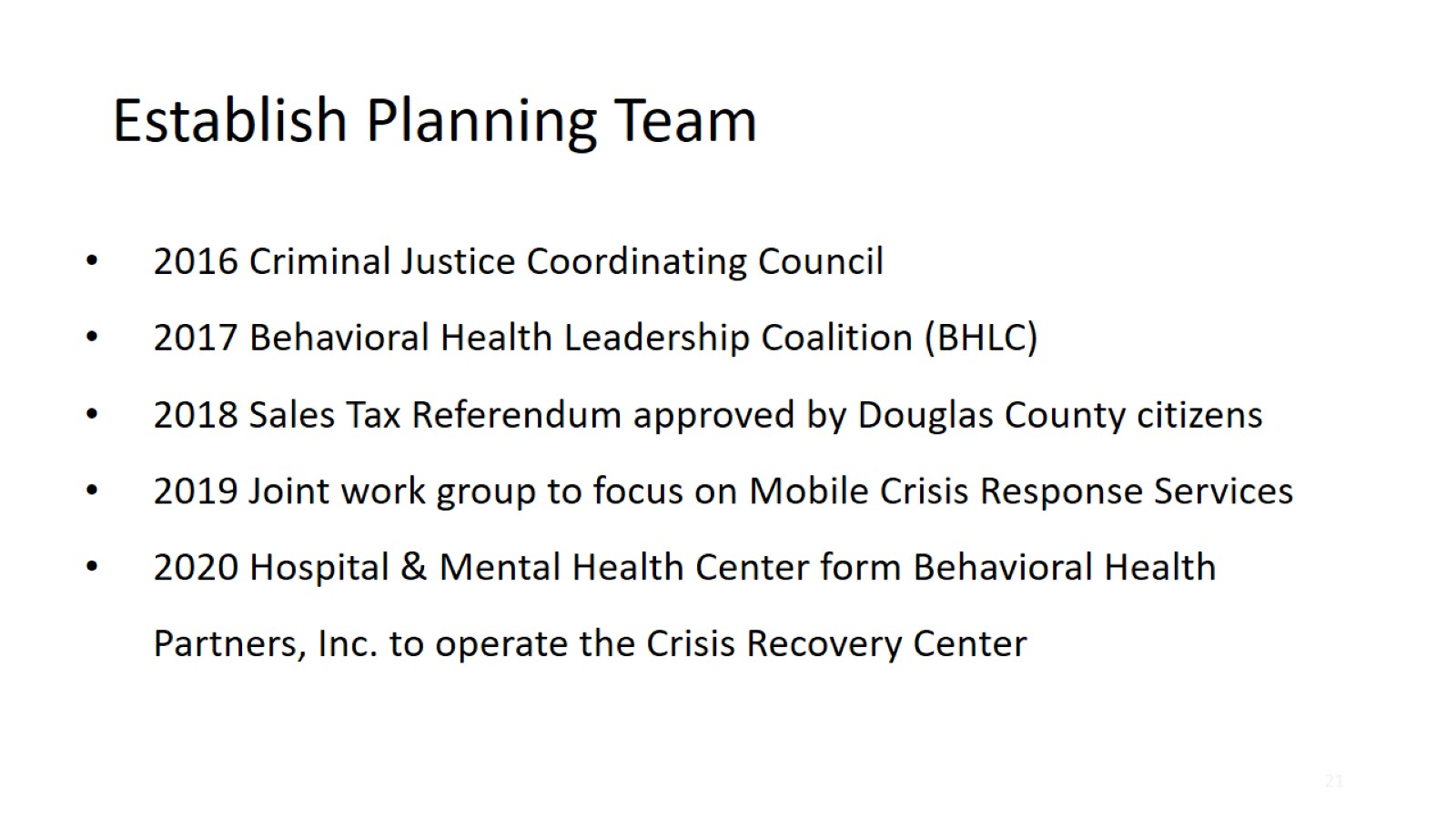 Establish Planning Team
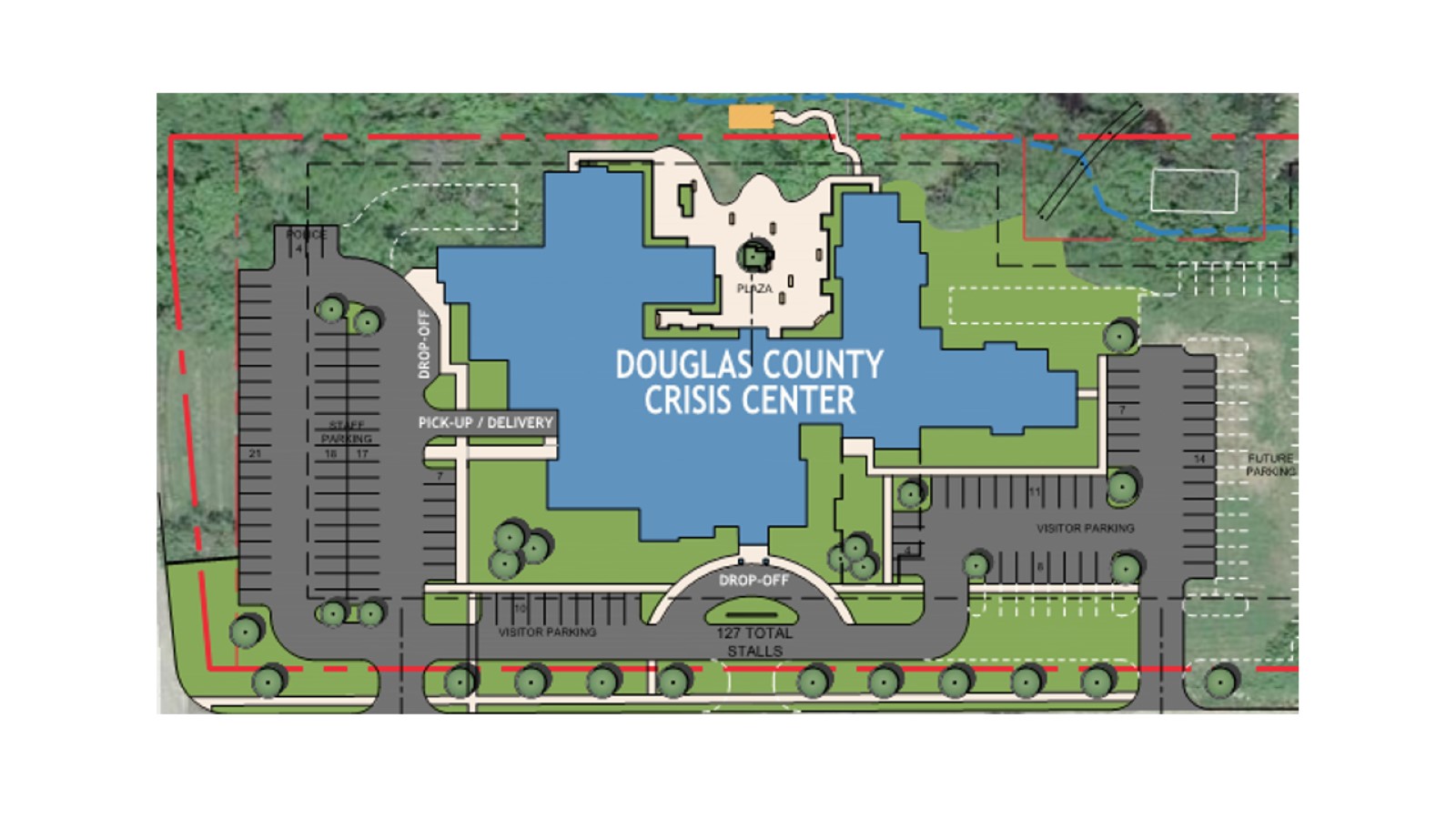 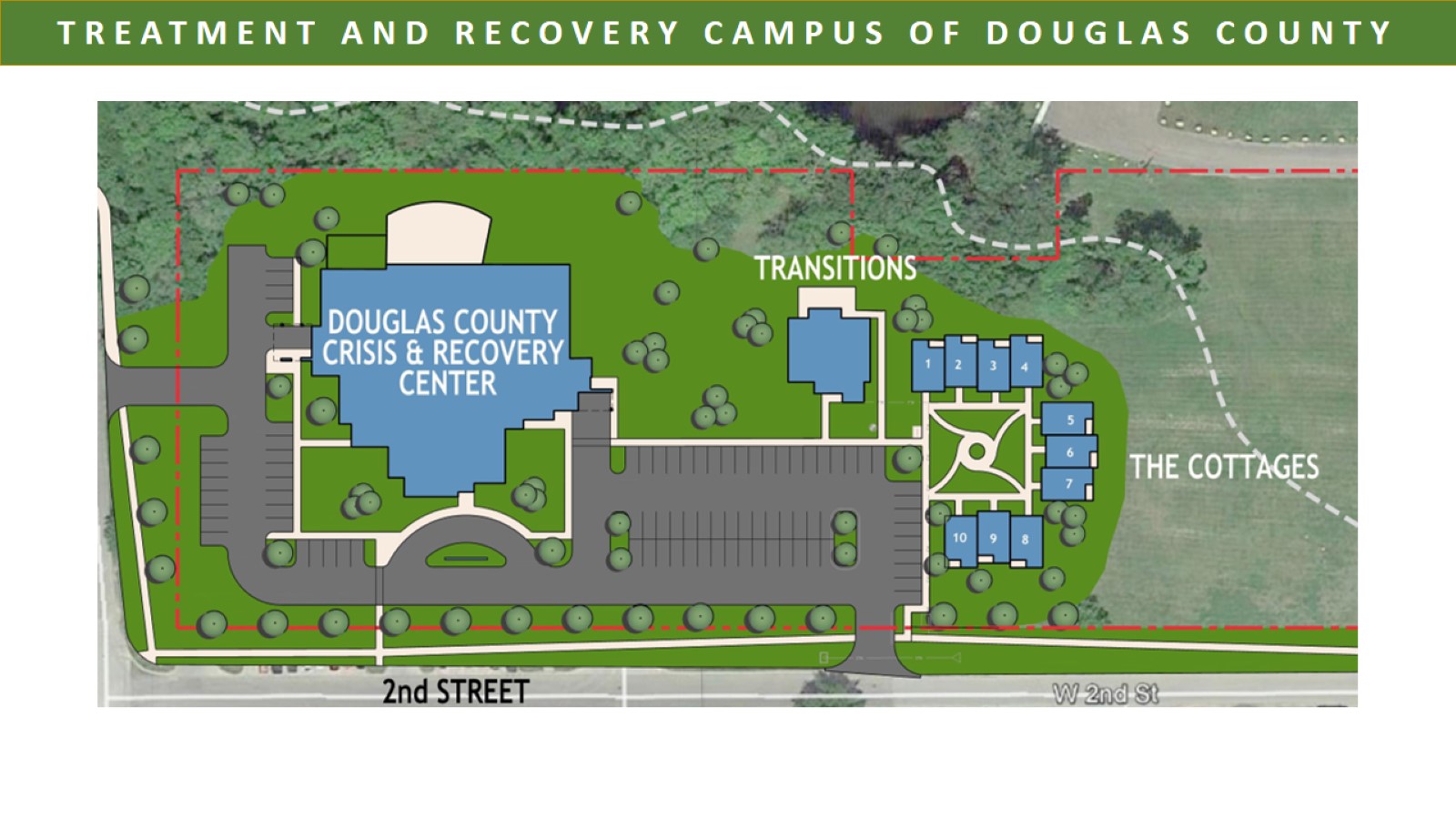 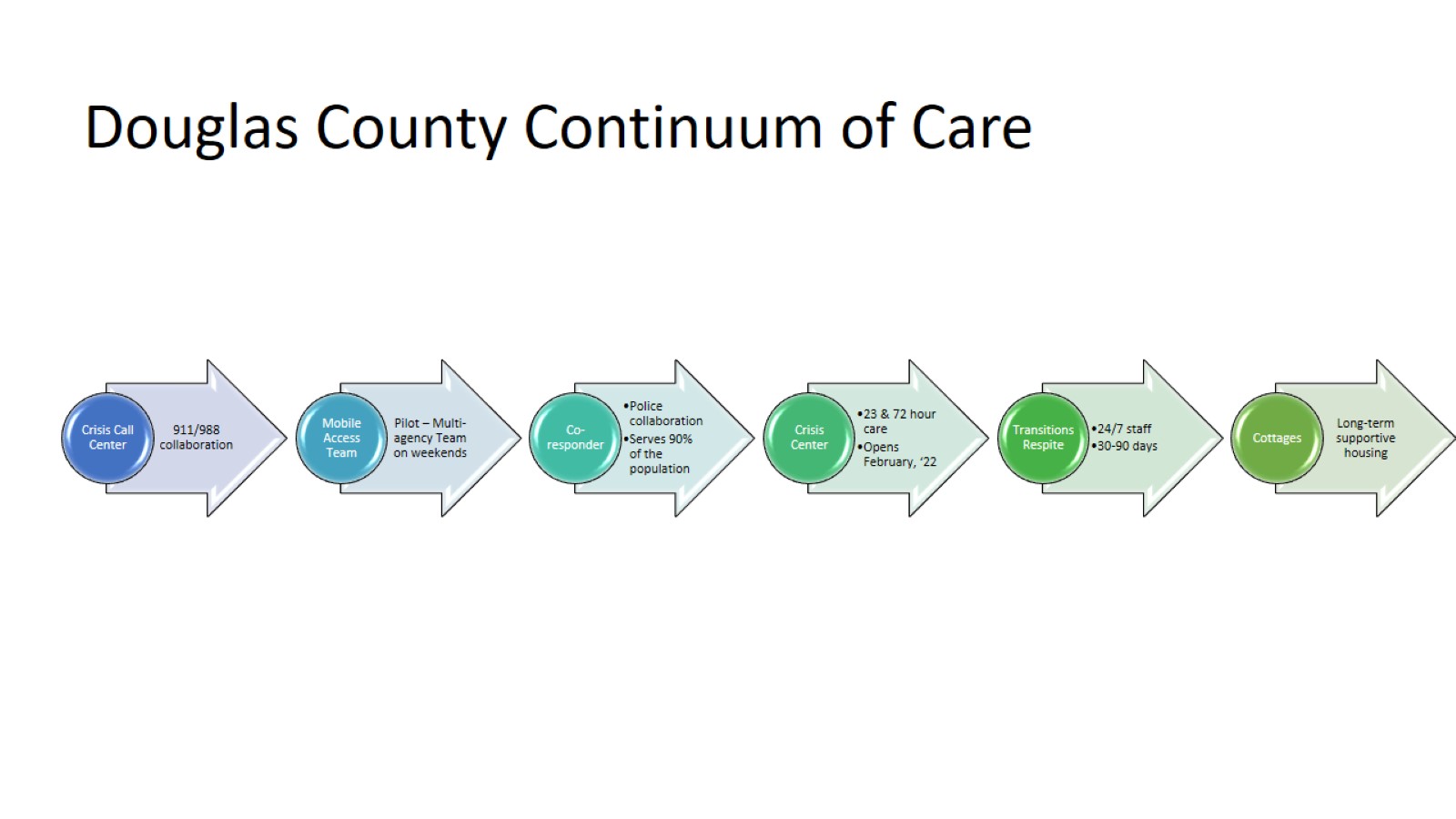 Douglas County Continuum of Care
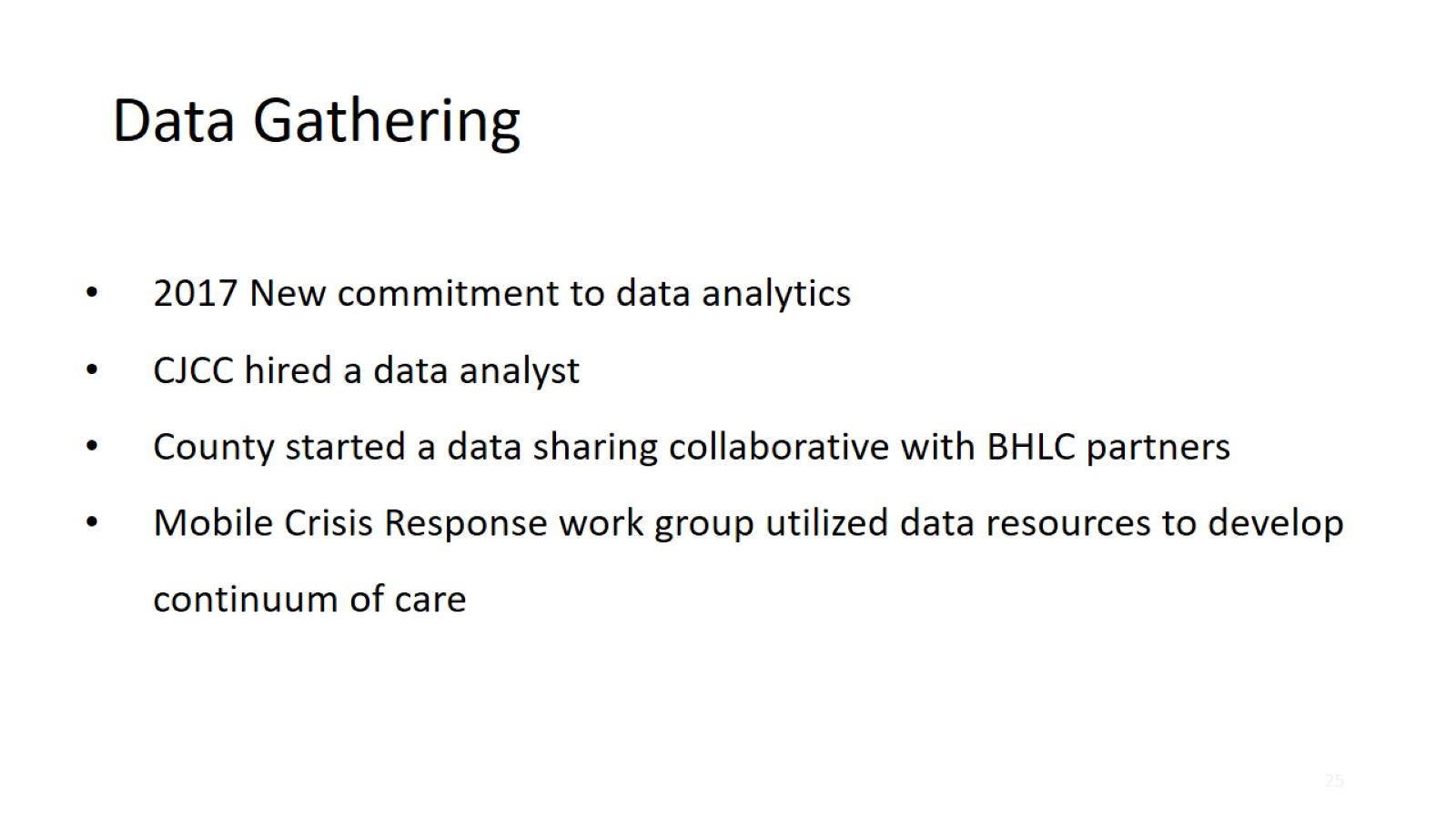 Data Gathering
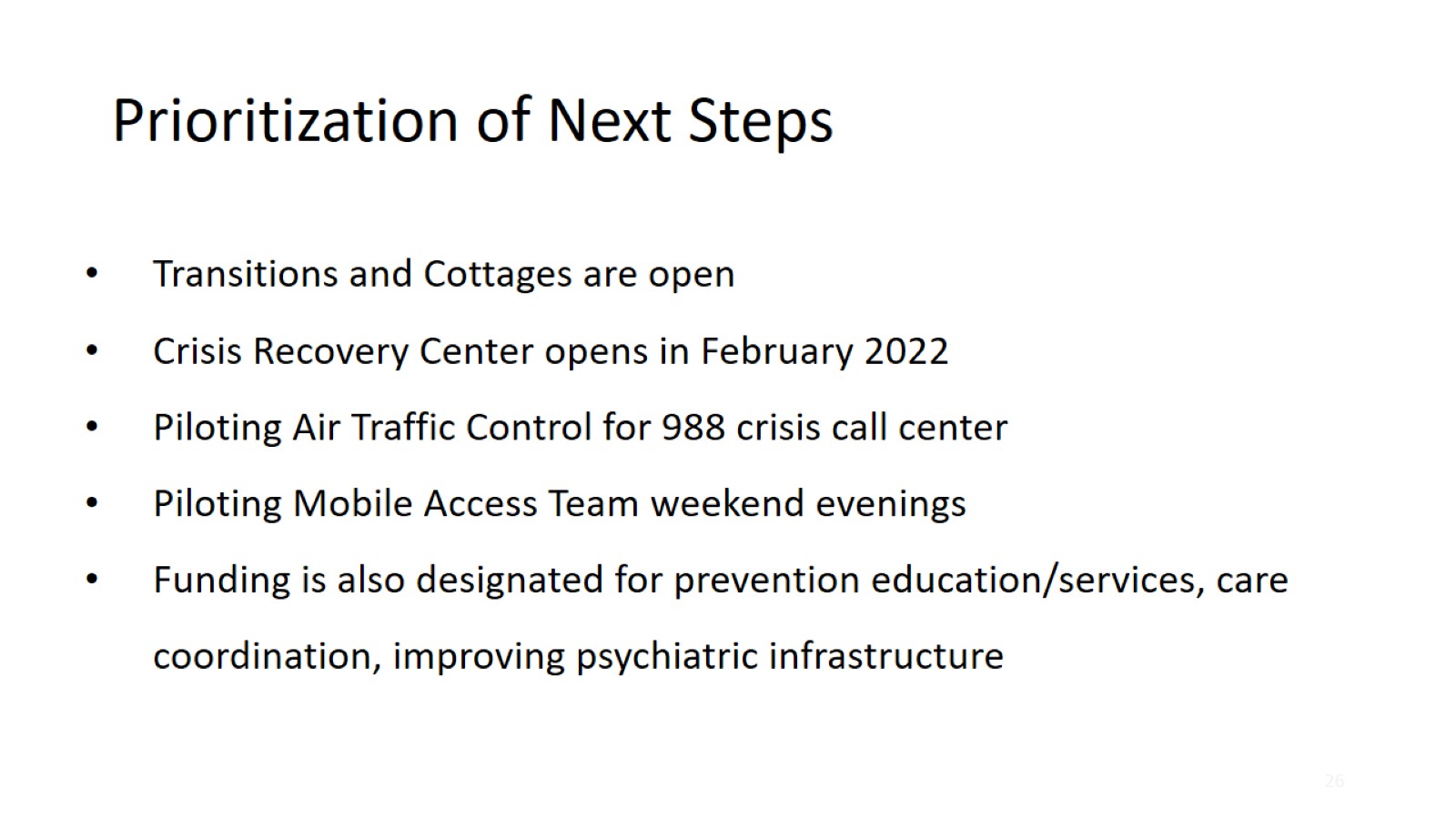 Prioritization of Next Steps
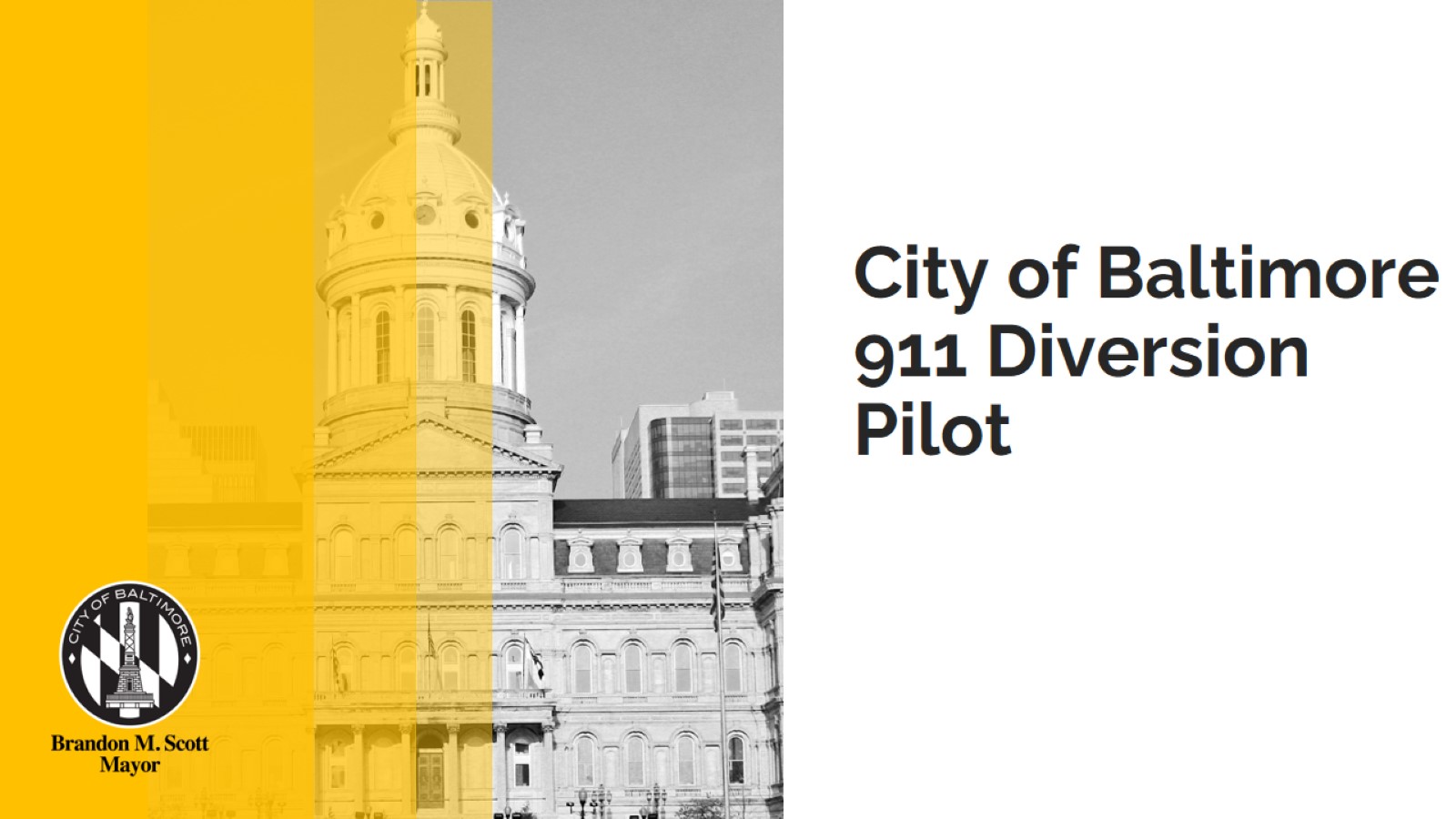 City of Baltimore 911 Diversion Pilot
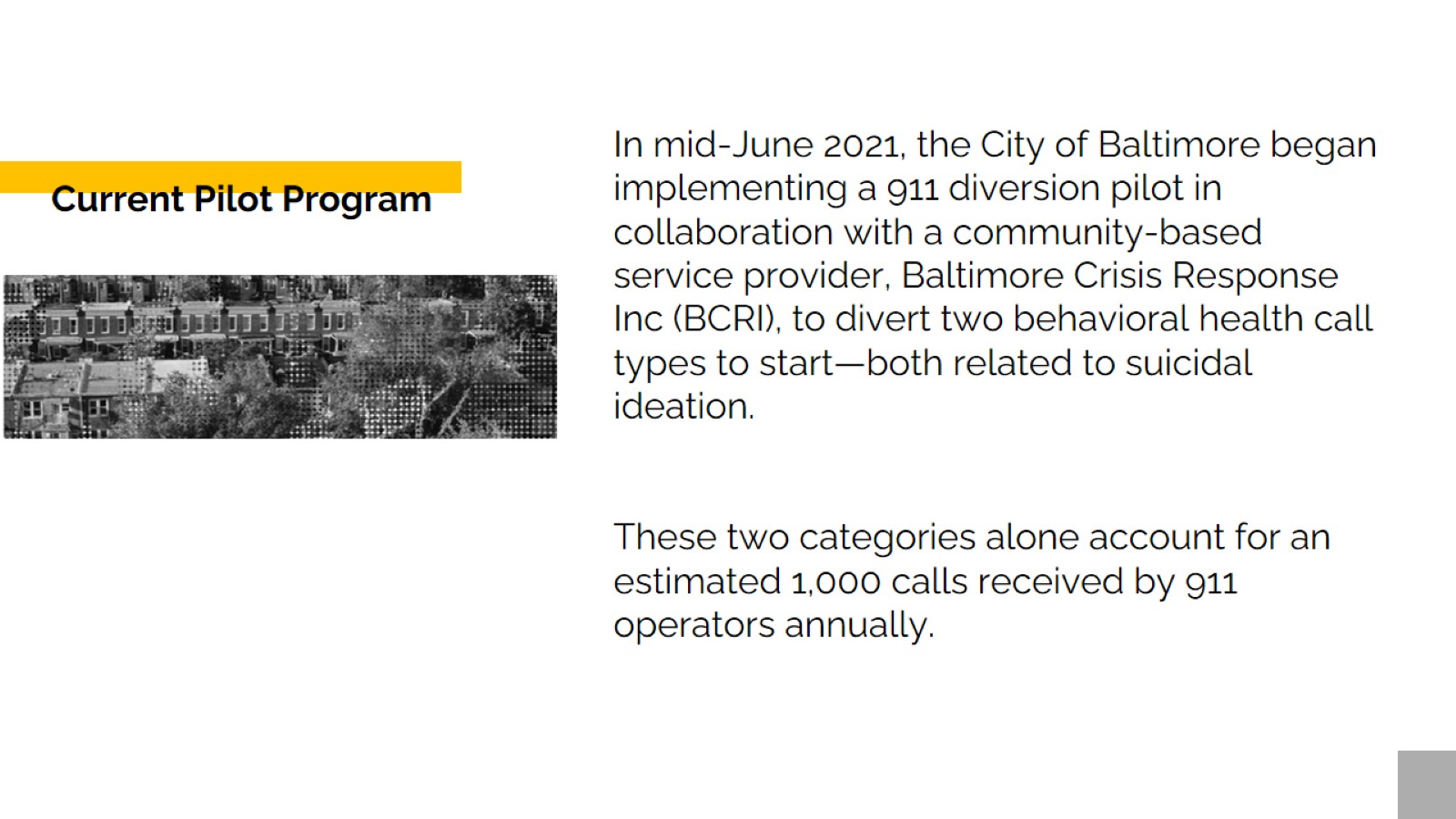 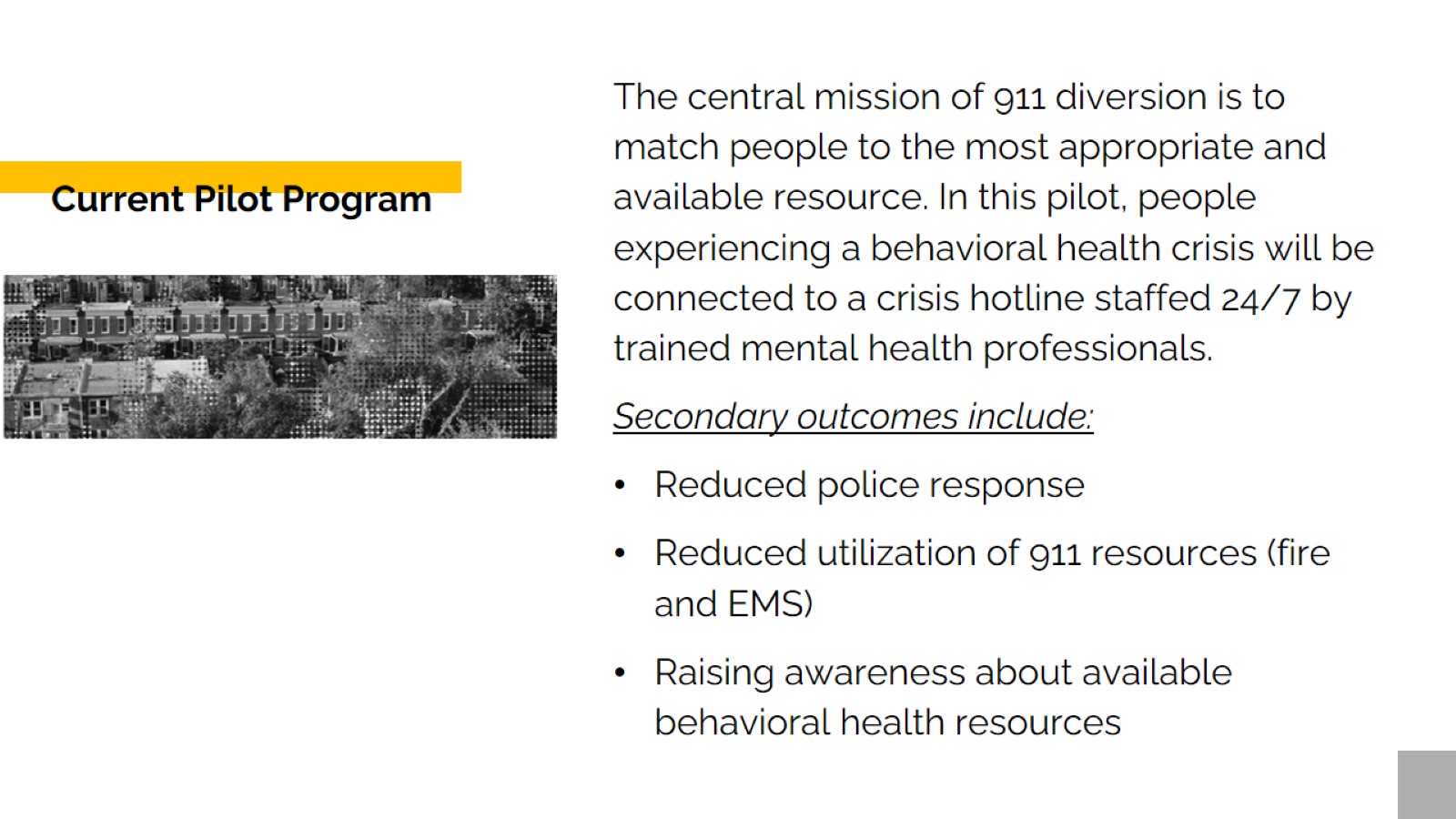 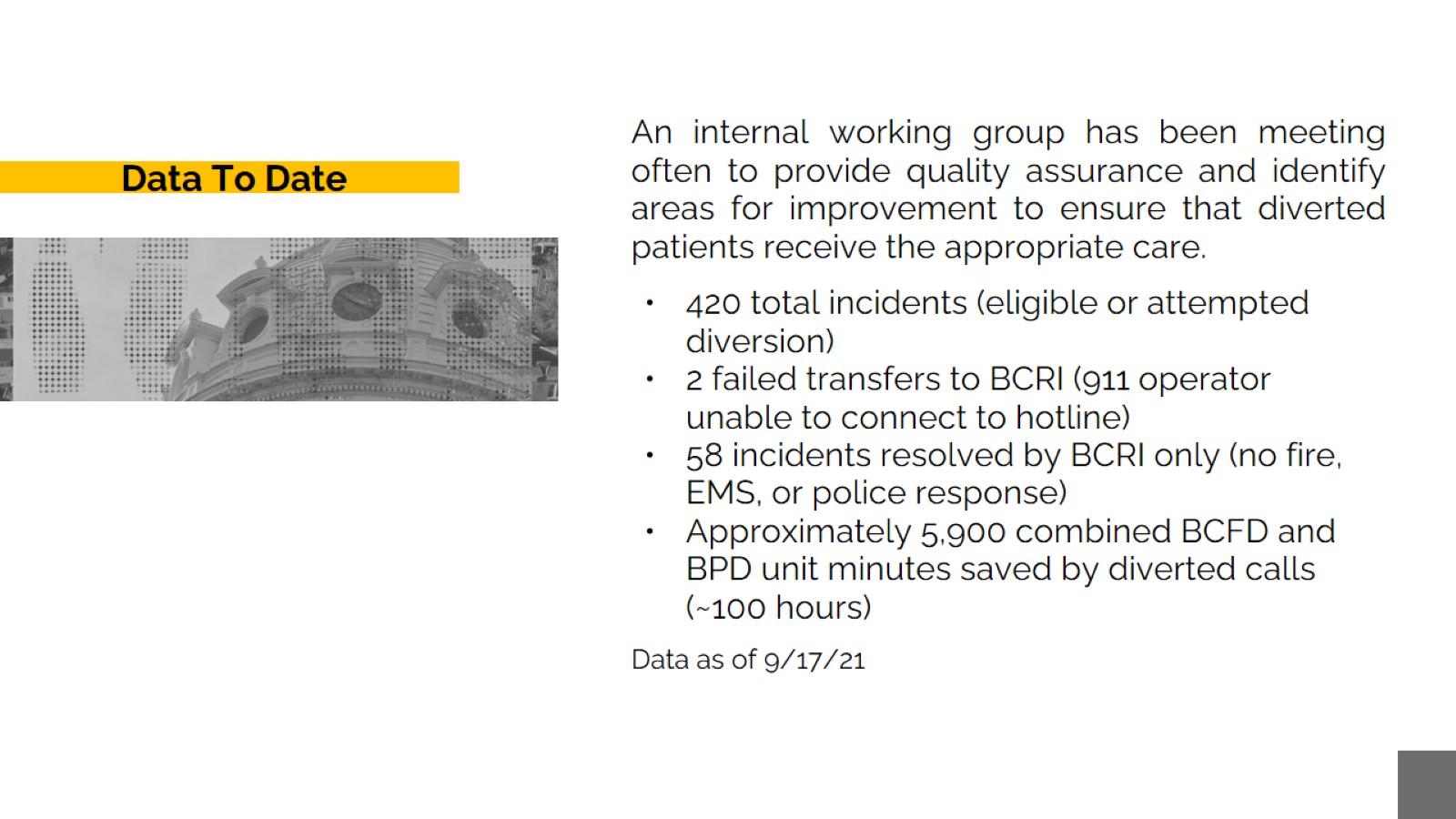 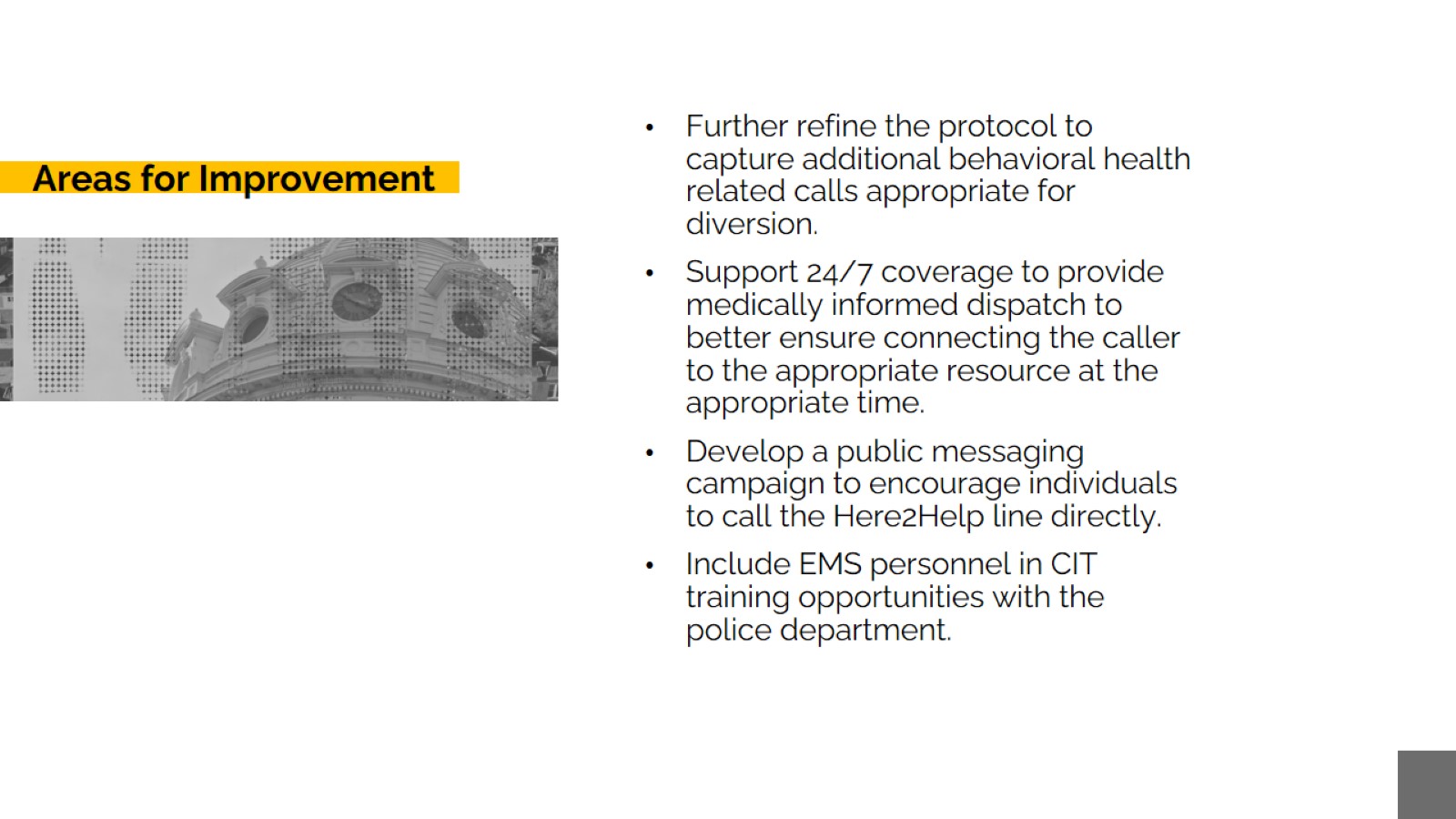 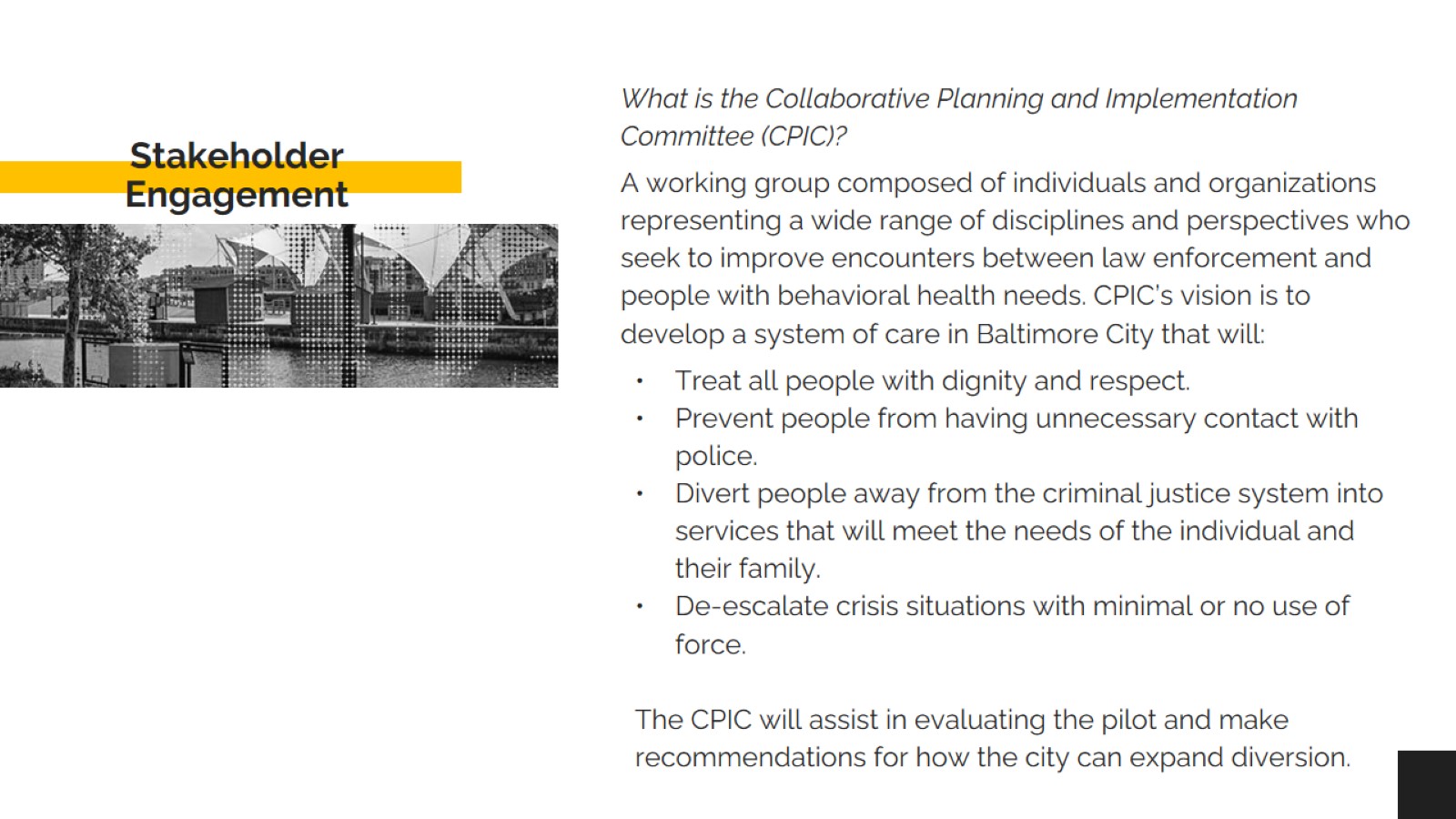 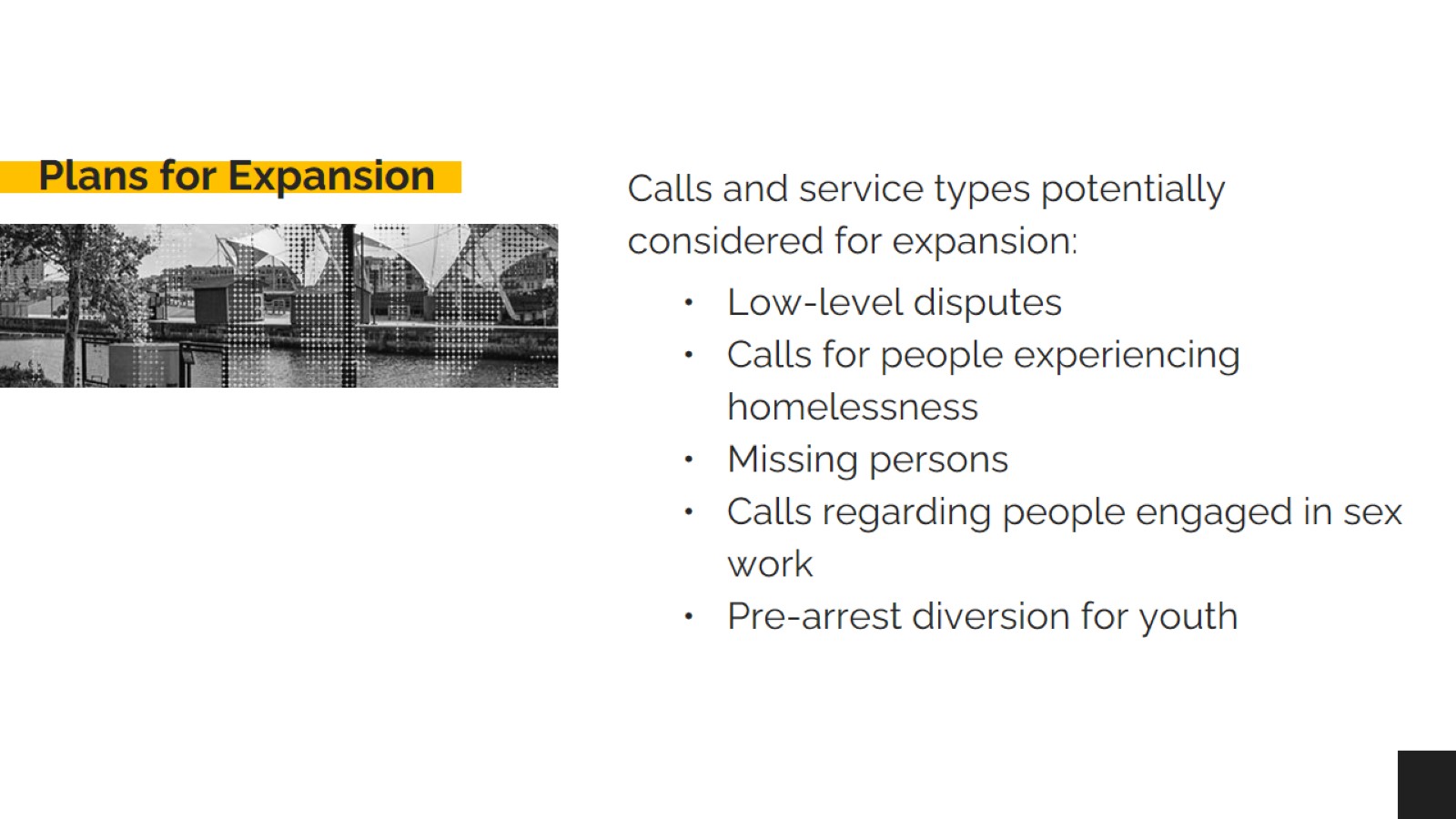 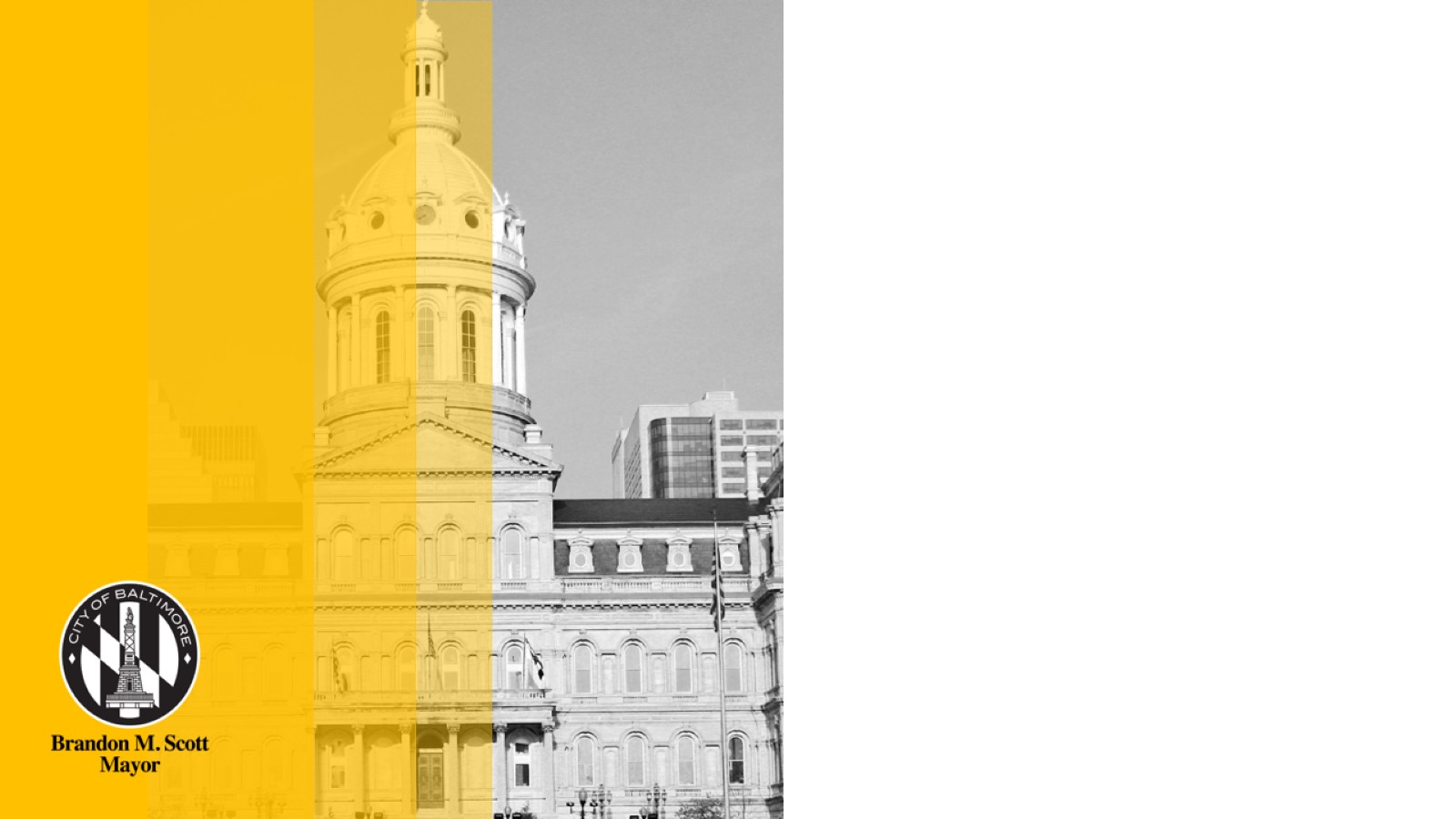 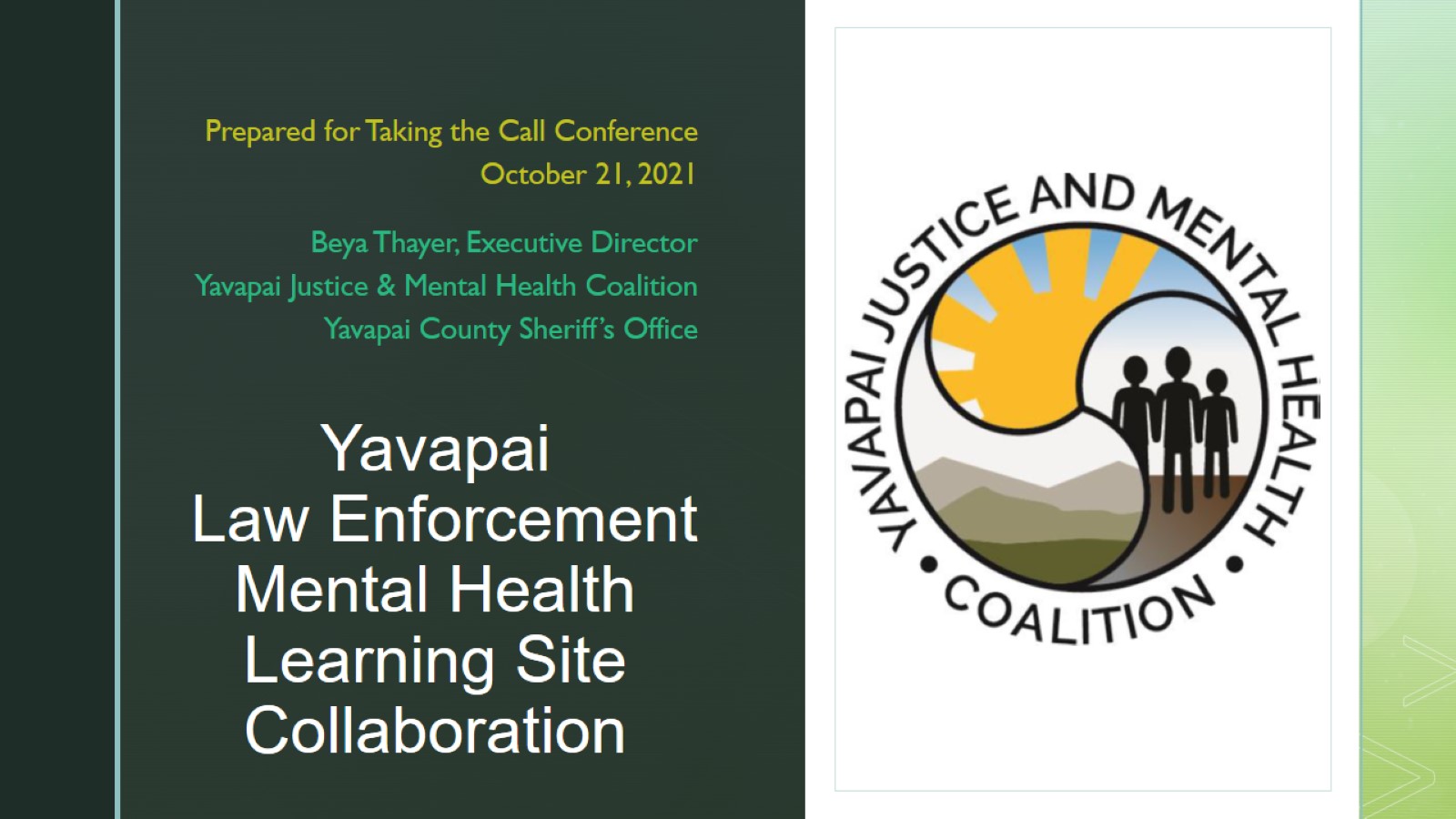 Yavapai Law Enforcement  Mental Health Learning Site Collaboration
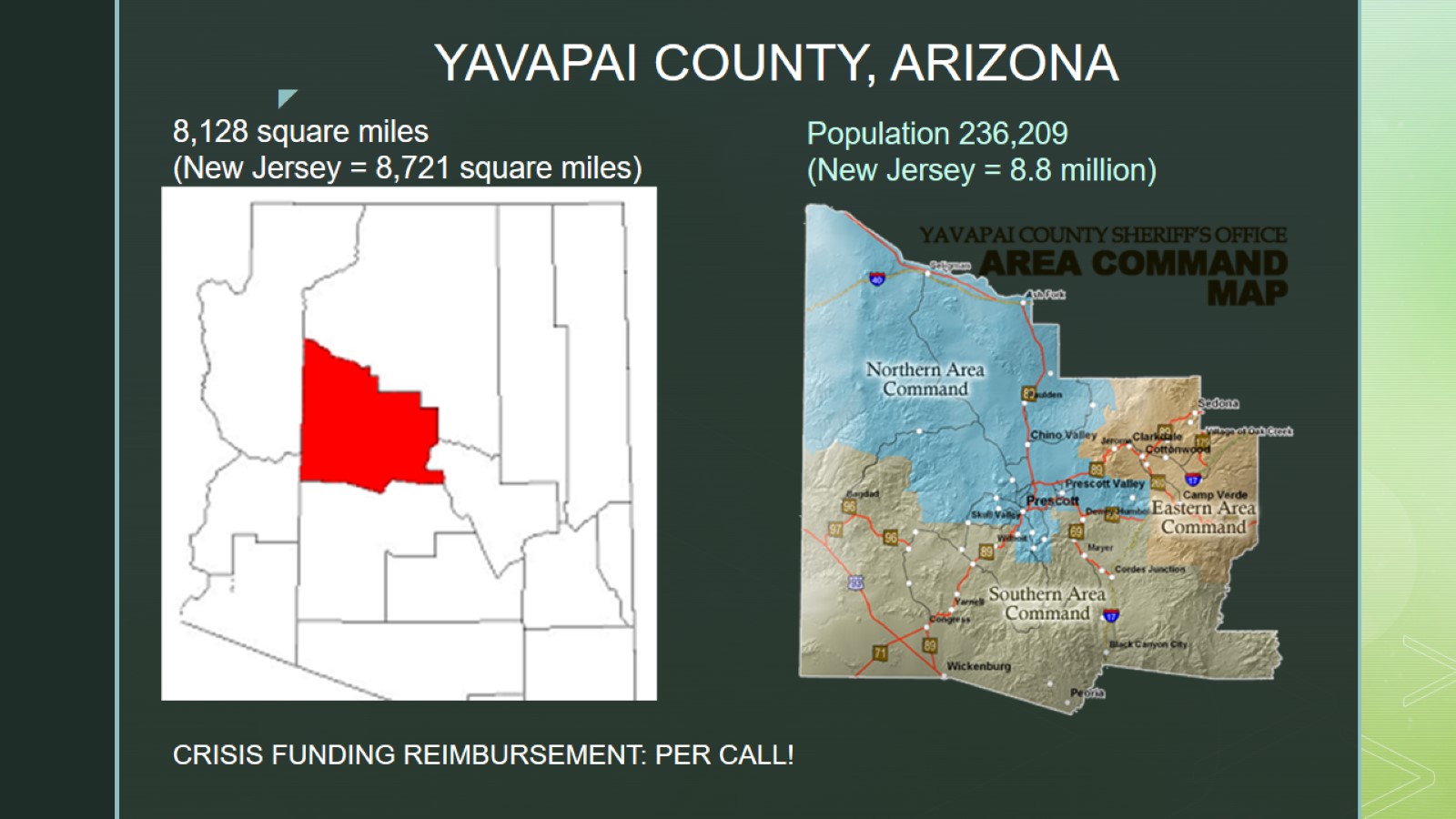 YAVAPAI COUNTY, ARIZONA
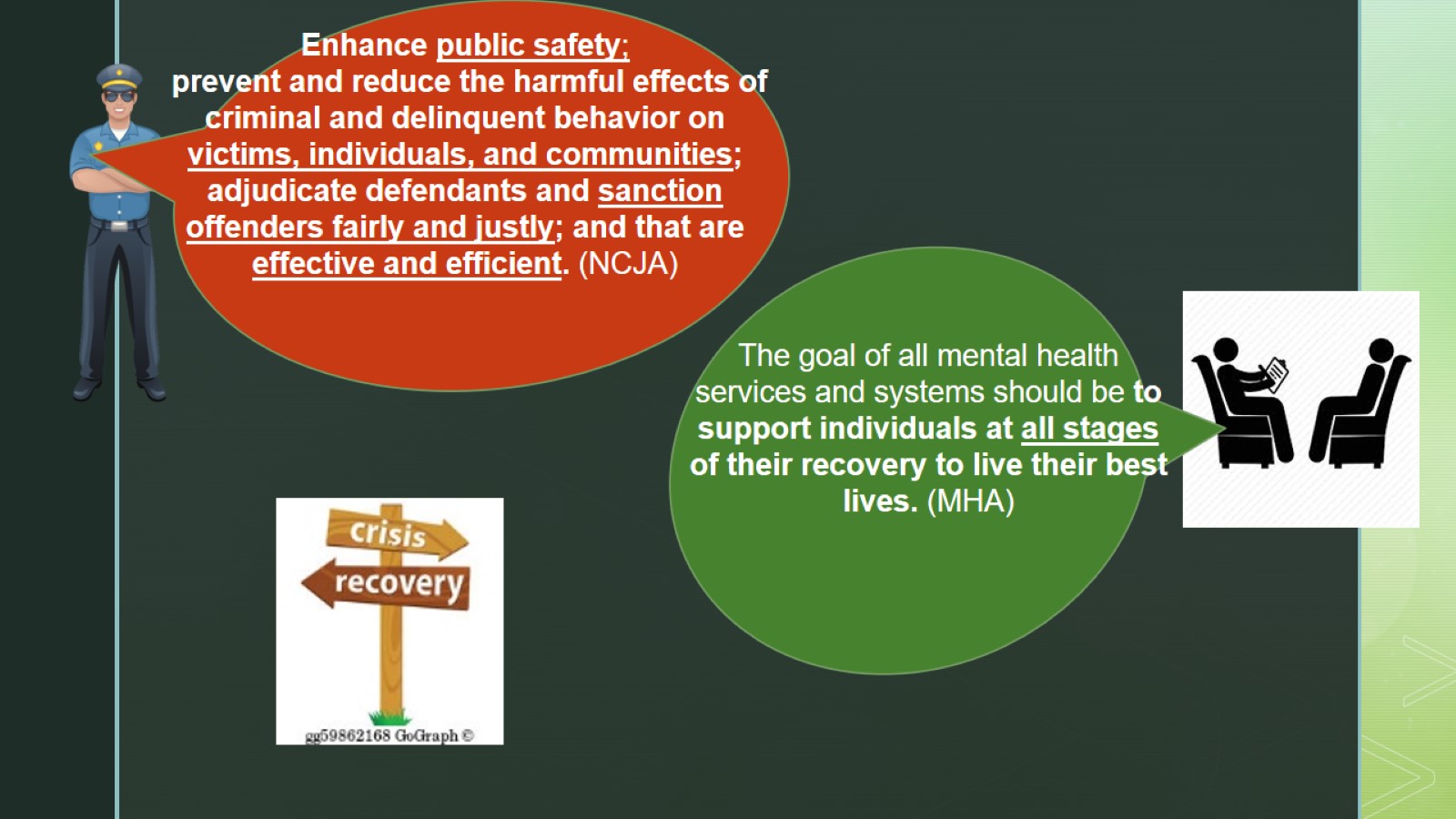 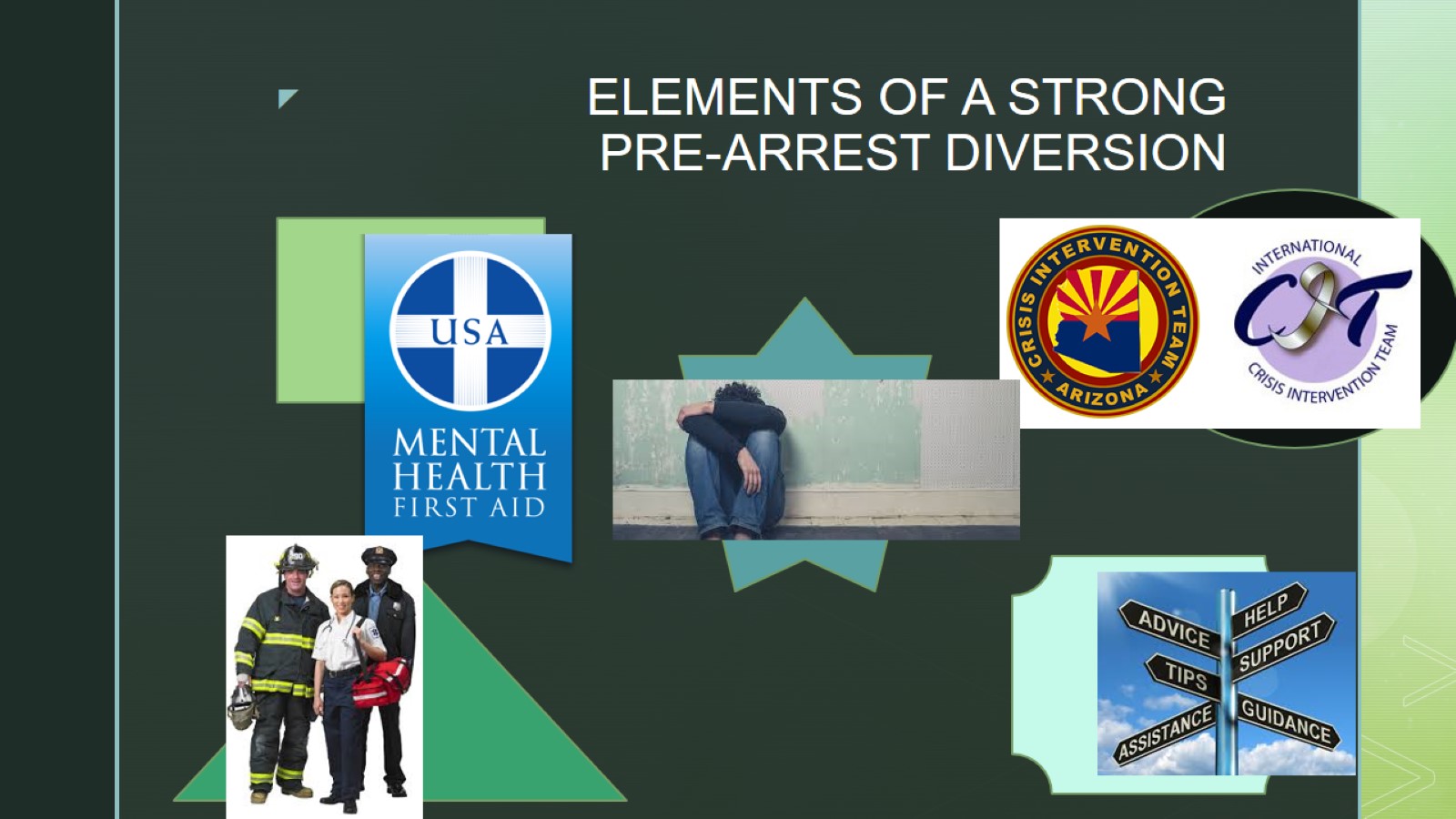 ELEMENTS OF A STRONG PRE-ARREST DIVERSION
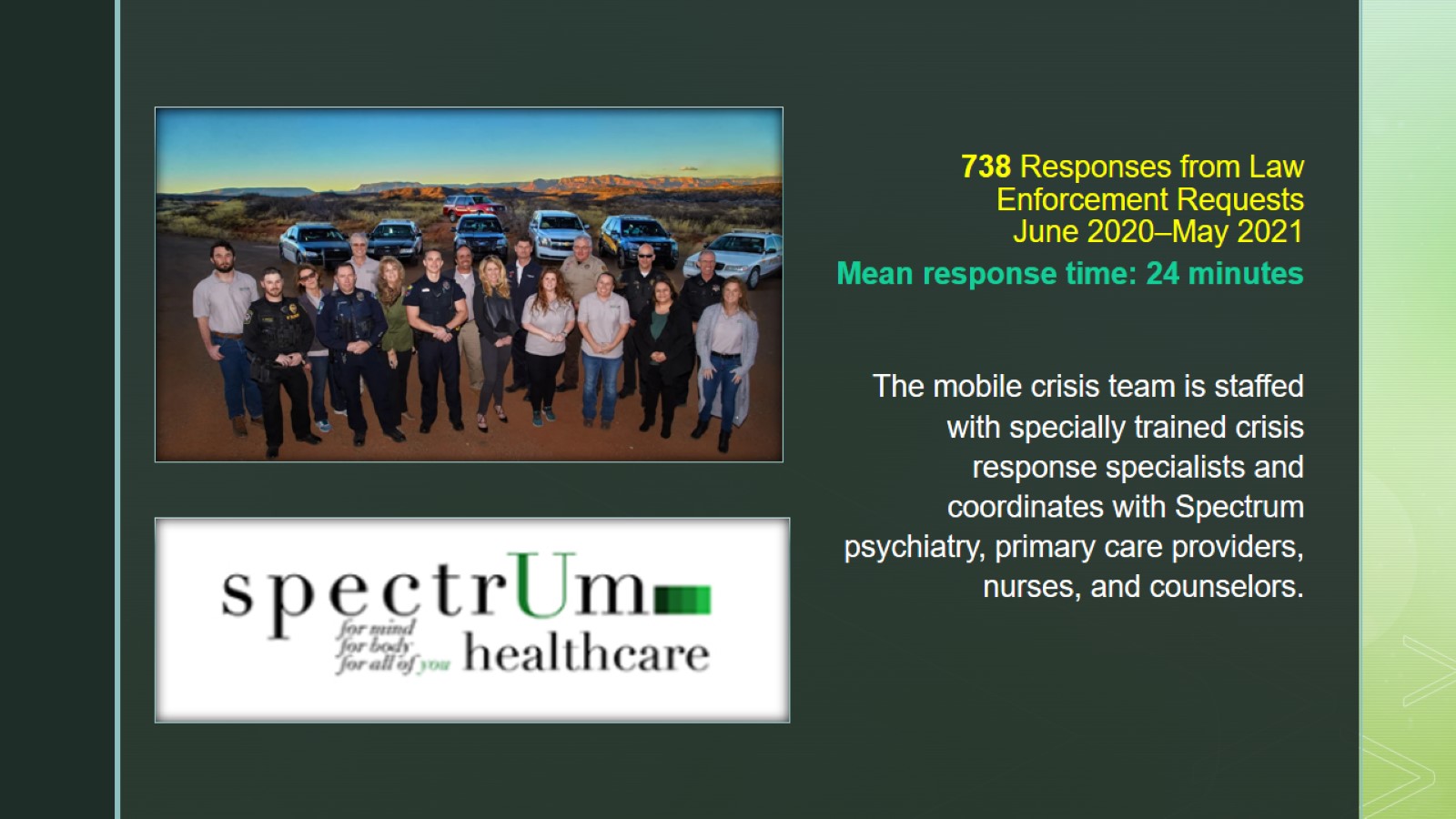 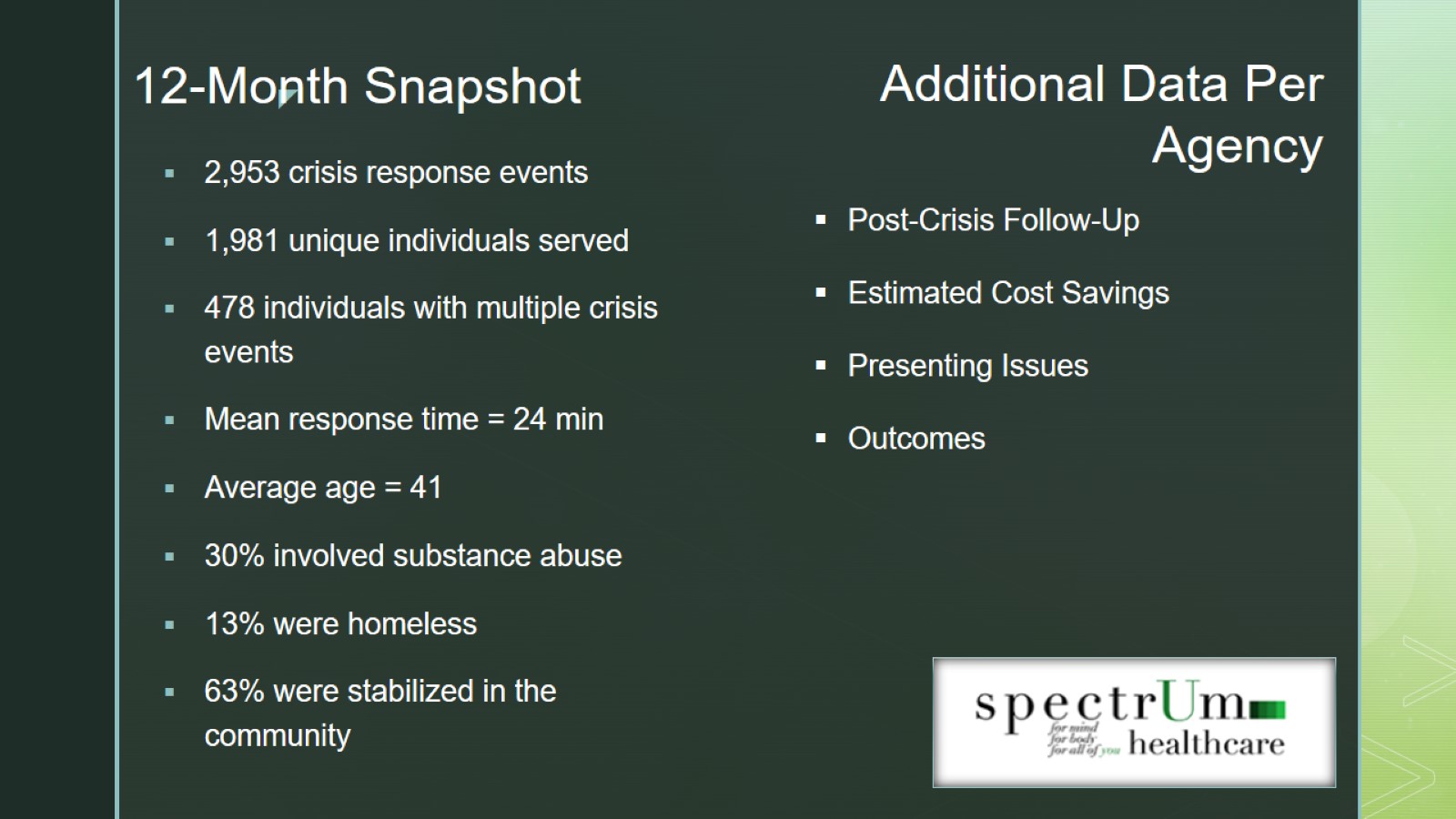 12-Month Snapshot
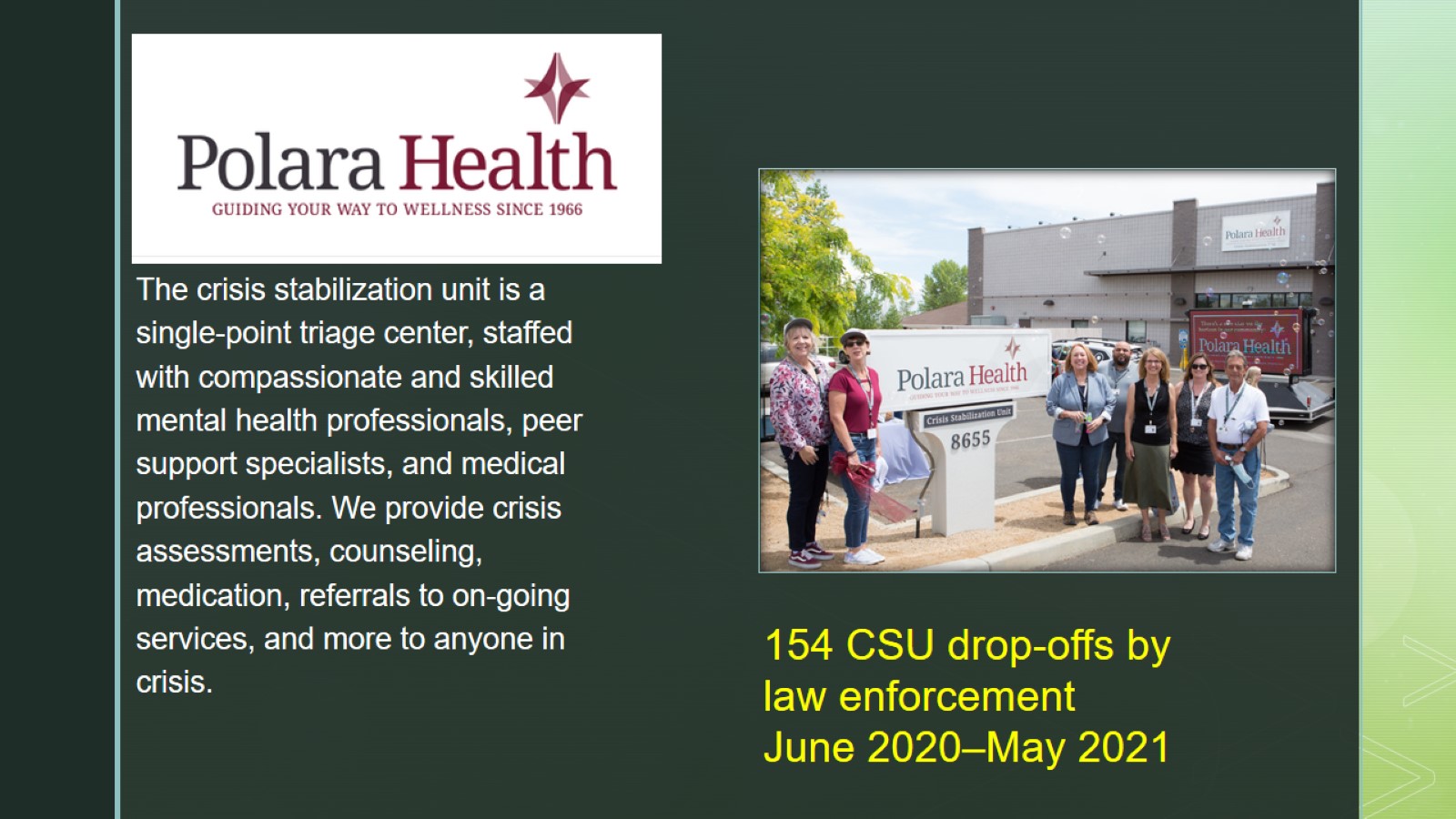 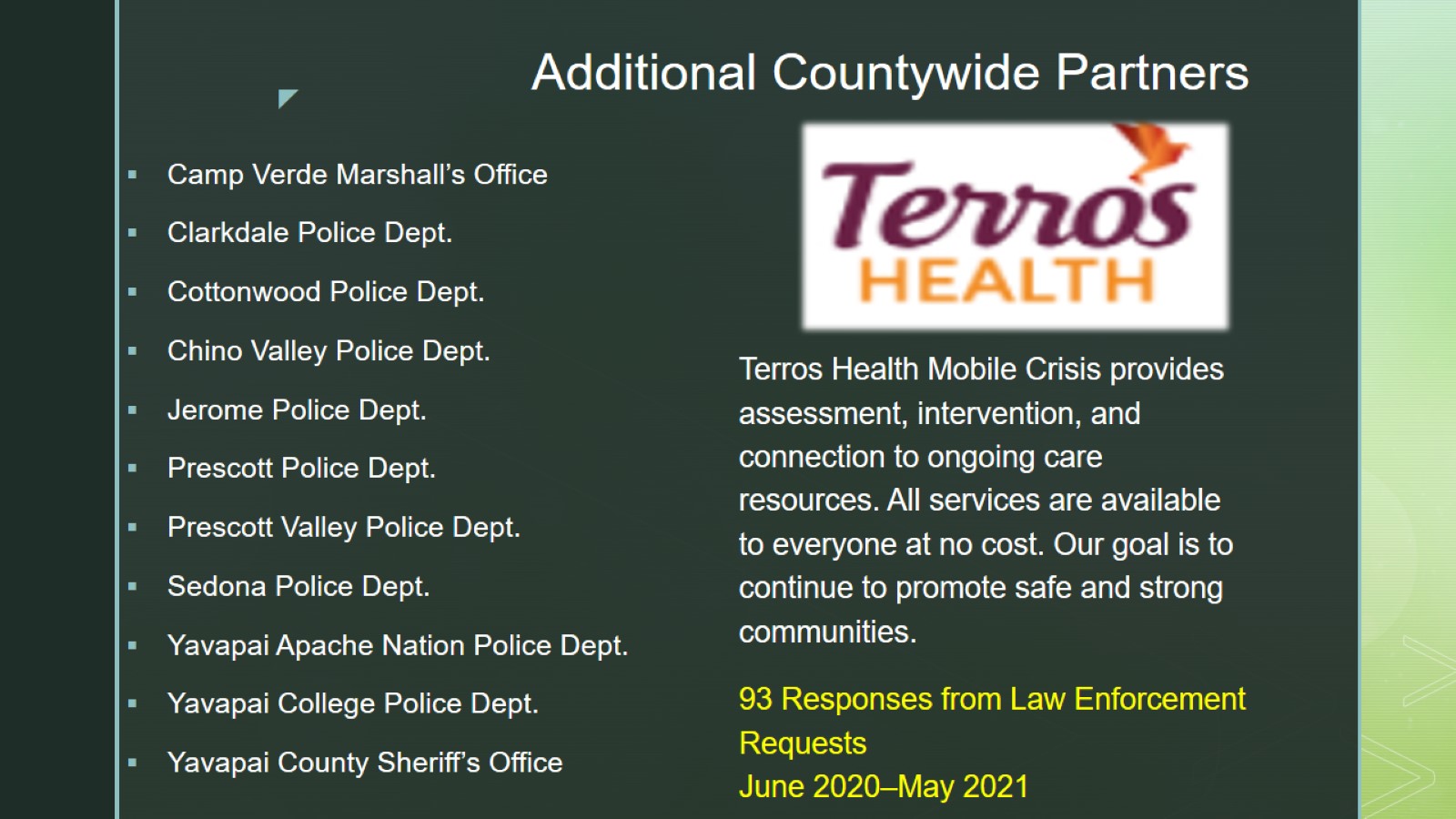 Additional Countywide Partners
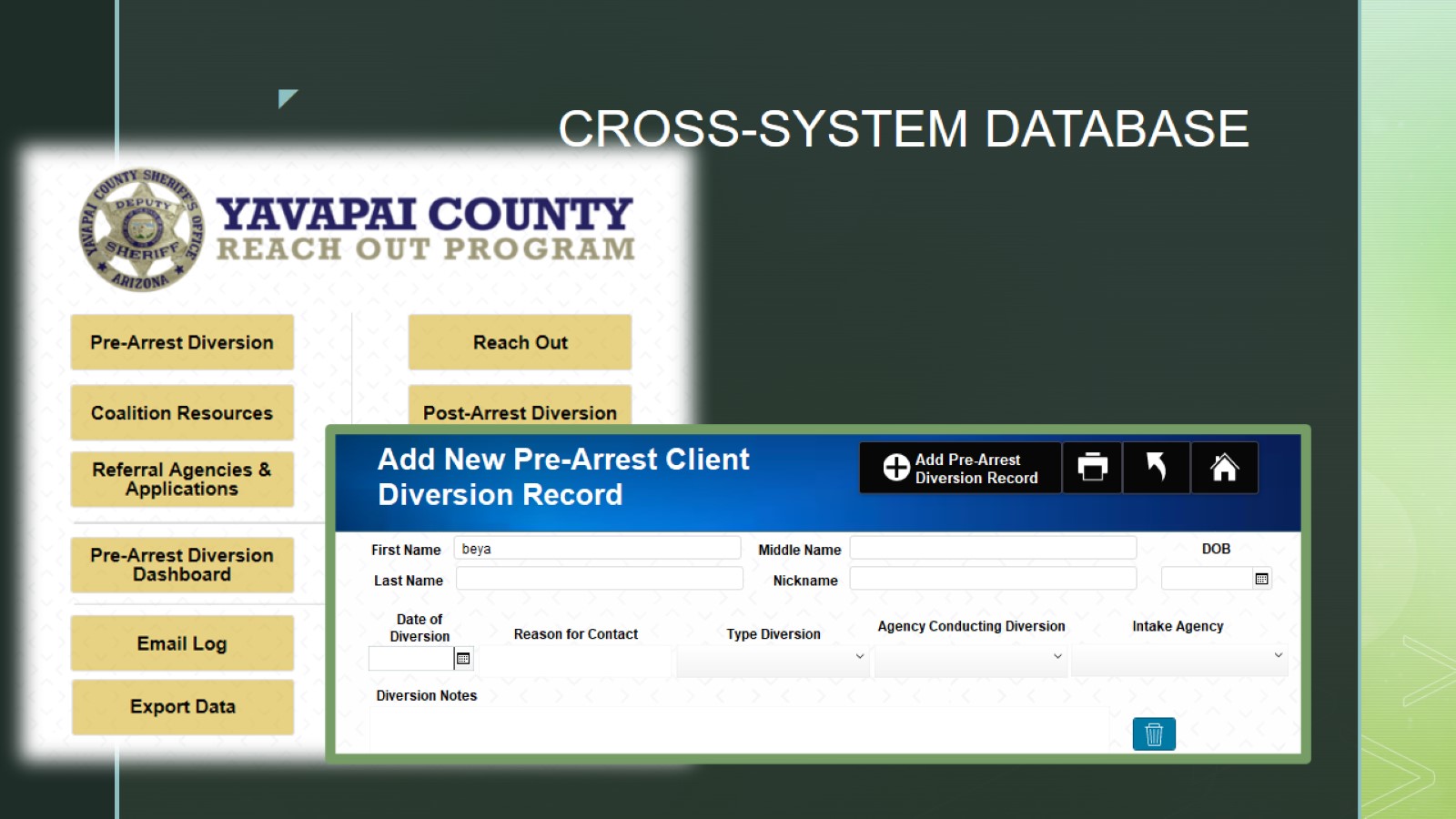 CROSS-SYSTEM DATABASE
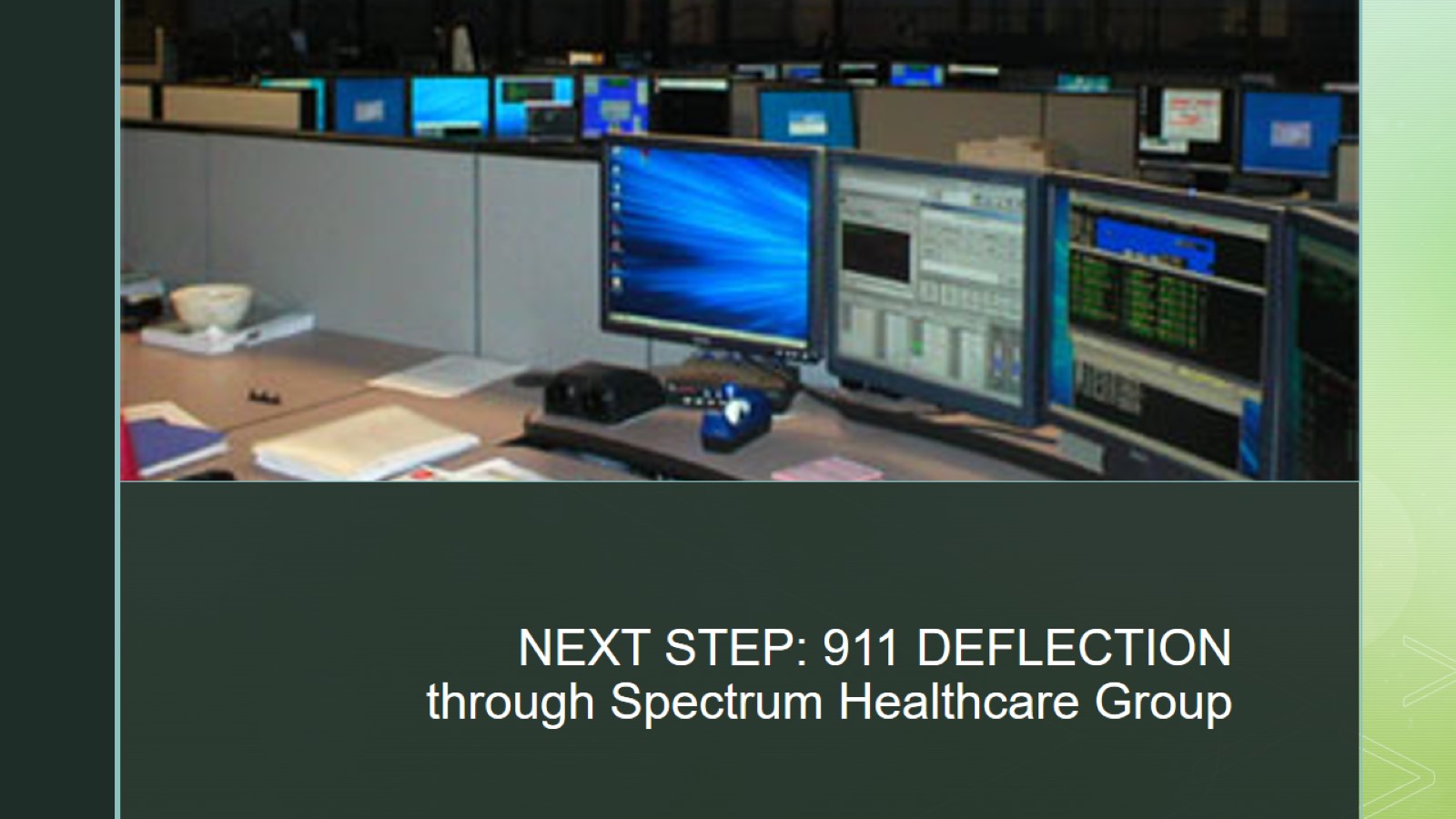 NEXT STEP: 911 DEFLECTIONthrough Spectrum Healthcare Group
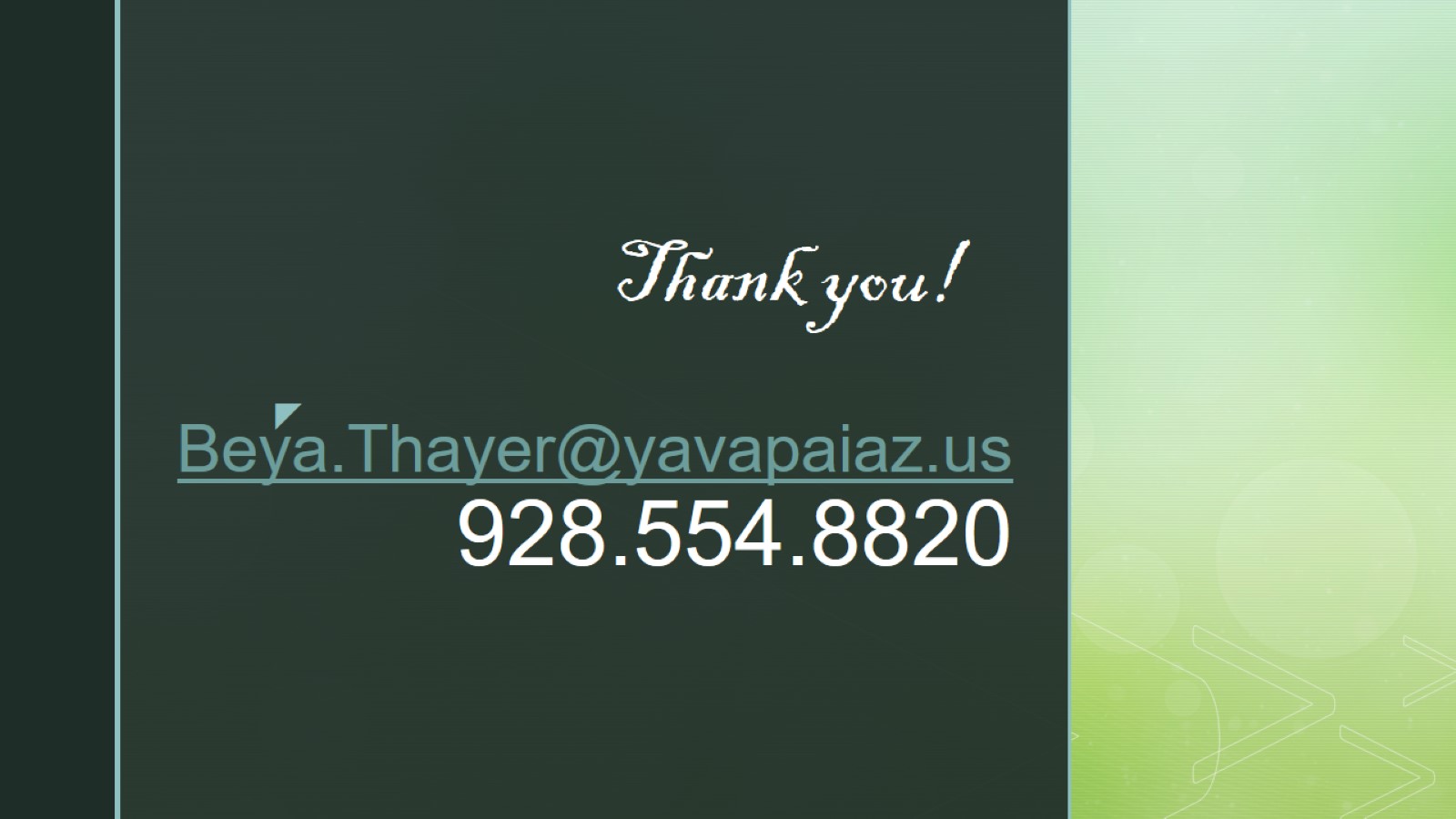 Beya.Thayer@yavapaiaz.us928.554.8820
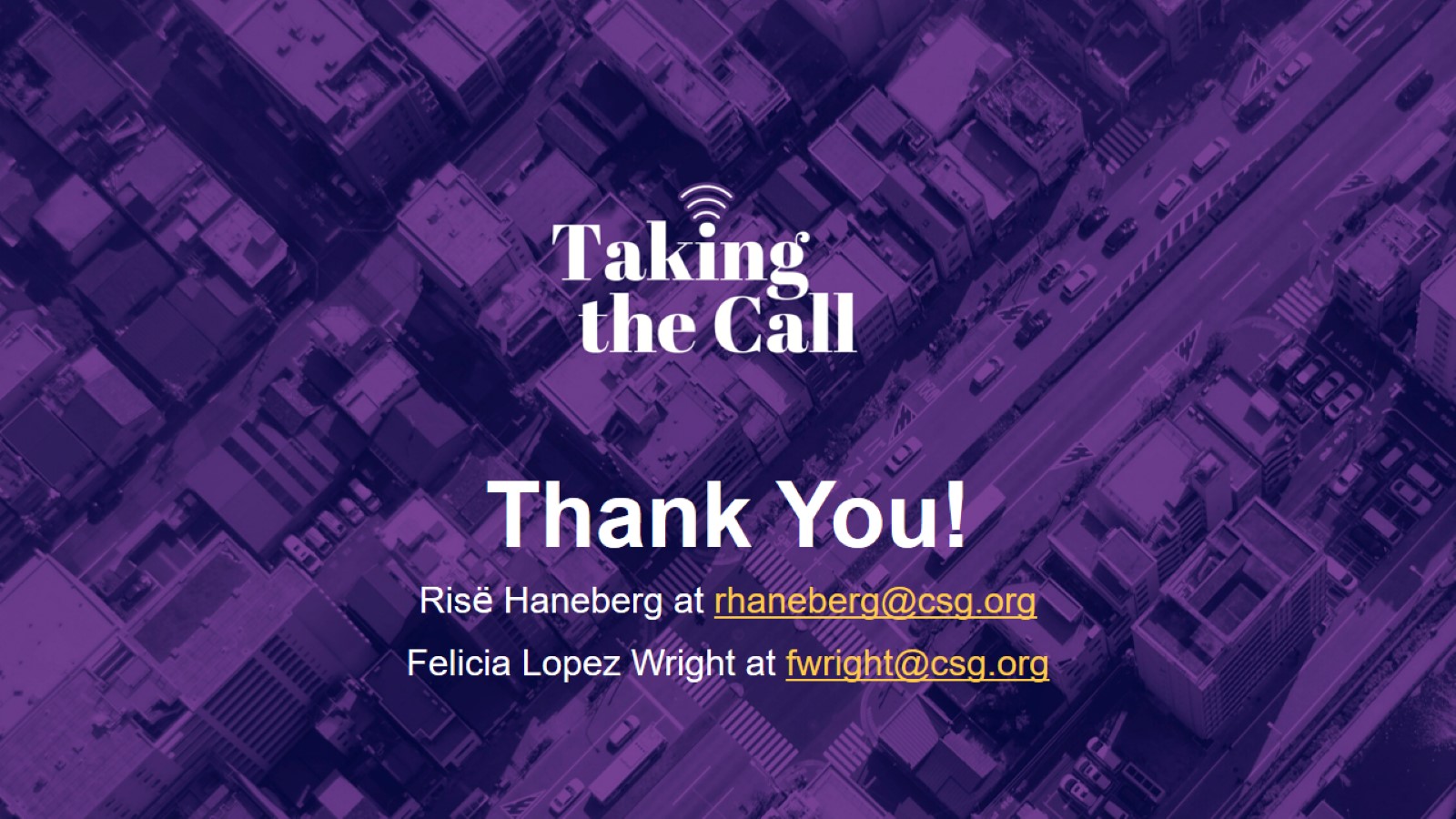